Ch. 15 Acids and Bases
7th Science
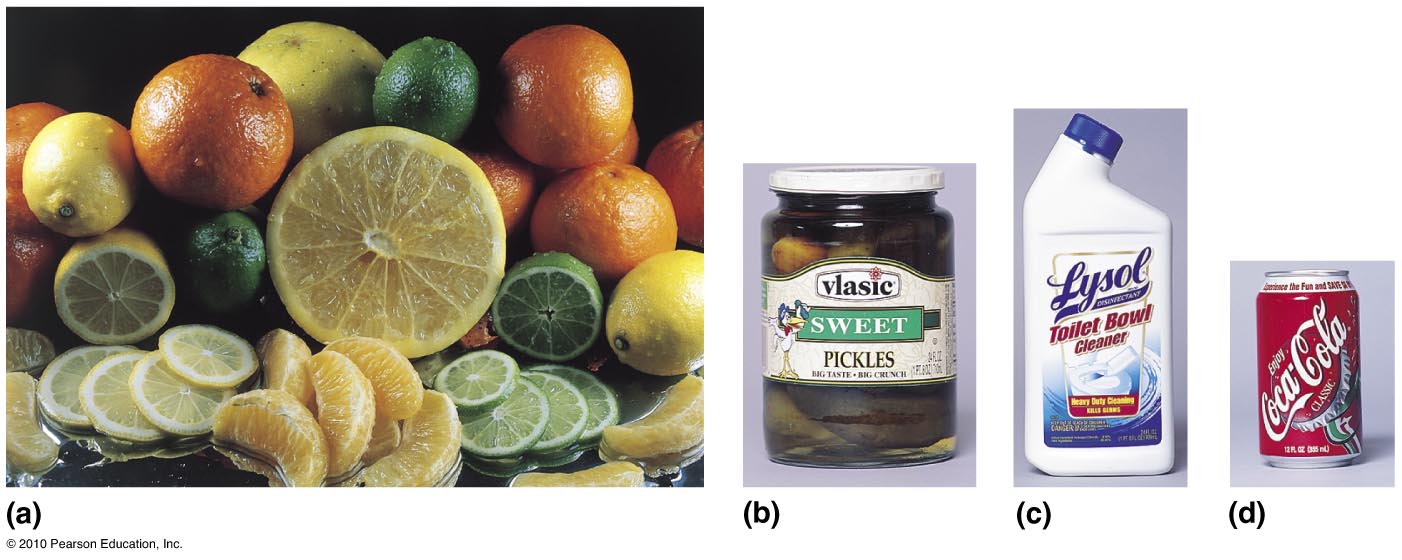 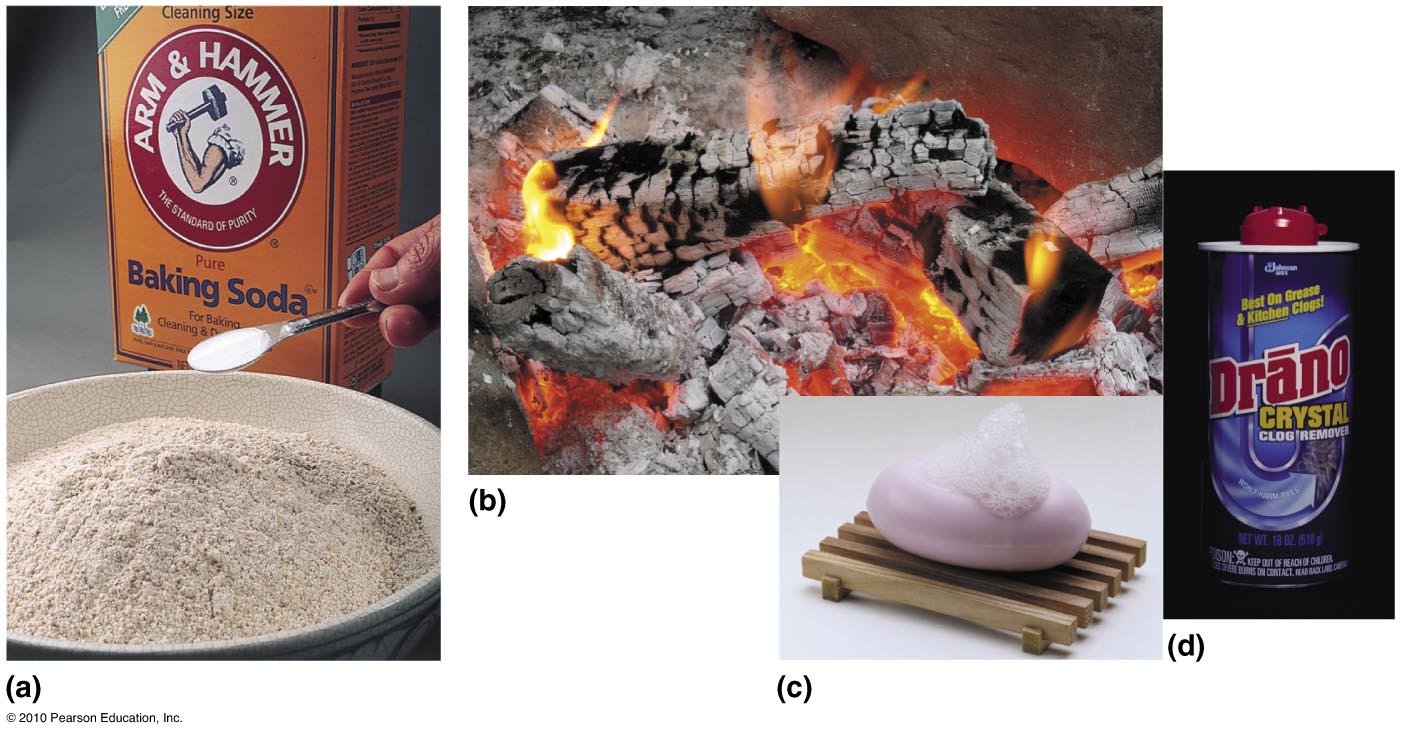 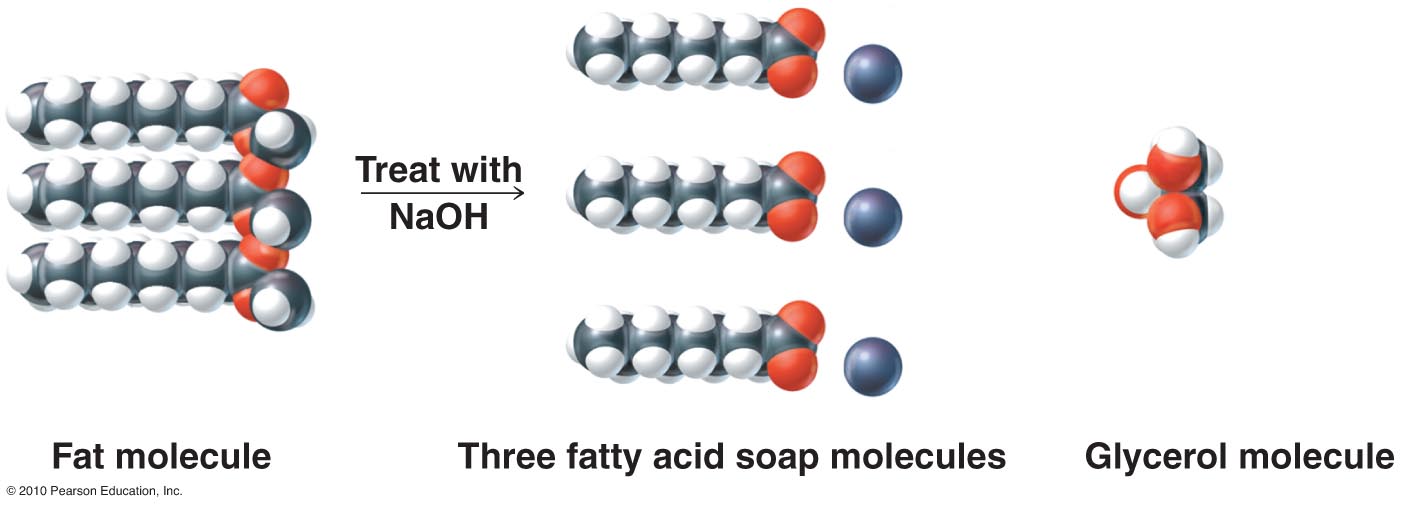 18.3 Solutions
Sugar water solution
Bonds between molecules 
“sticky” = polar
Hydrogen bond
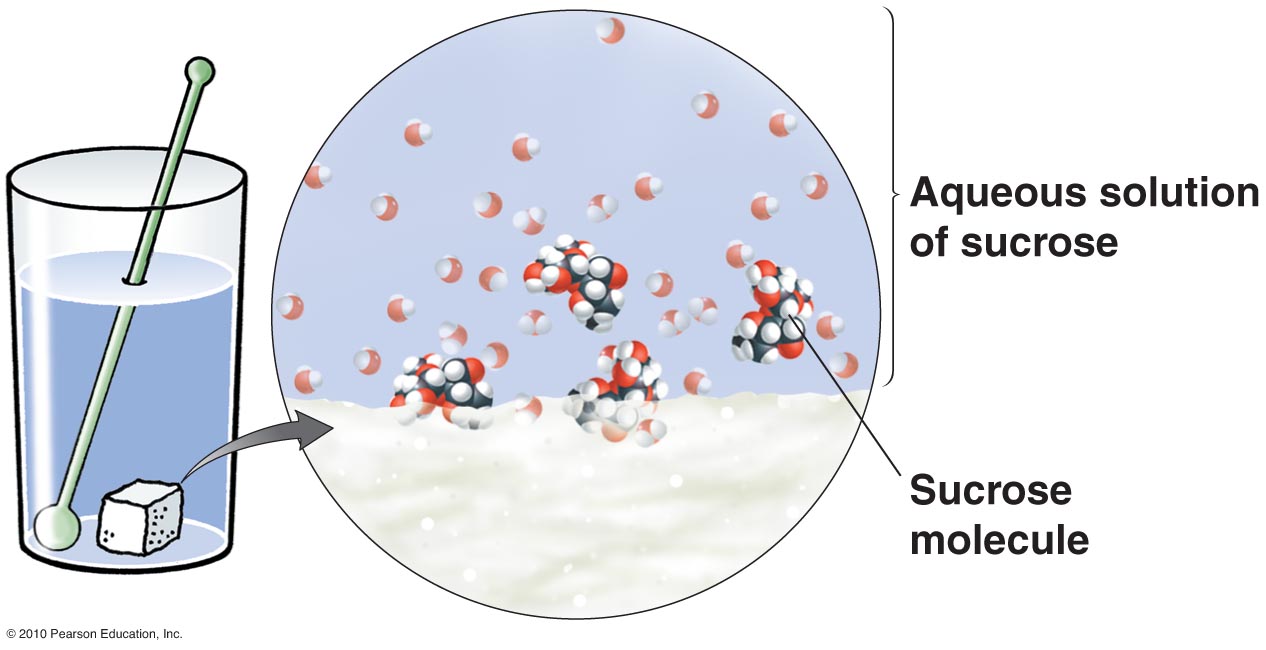 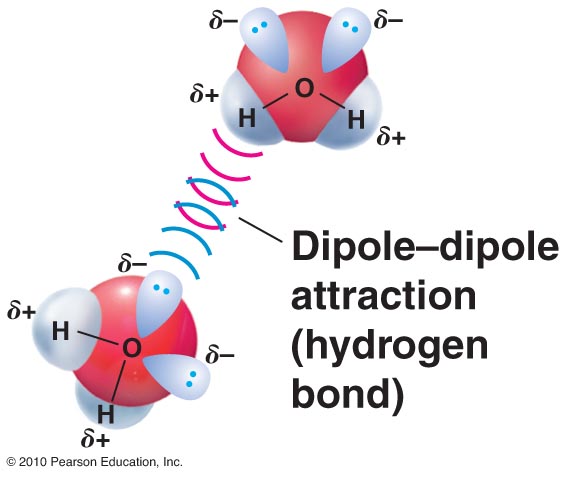 Side Note: Sucrose (Pg. 460)
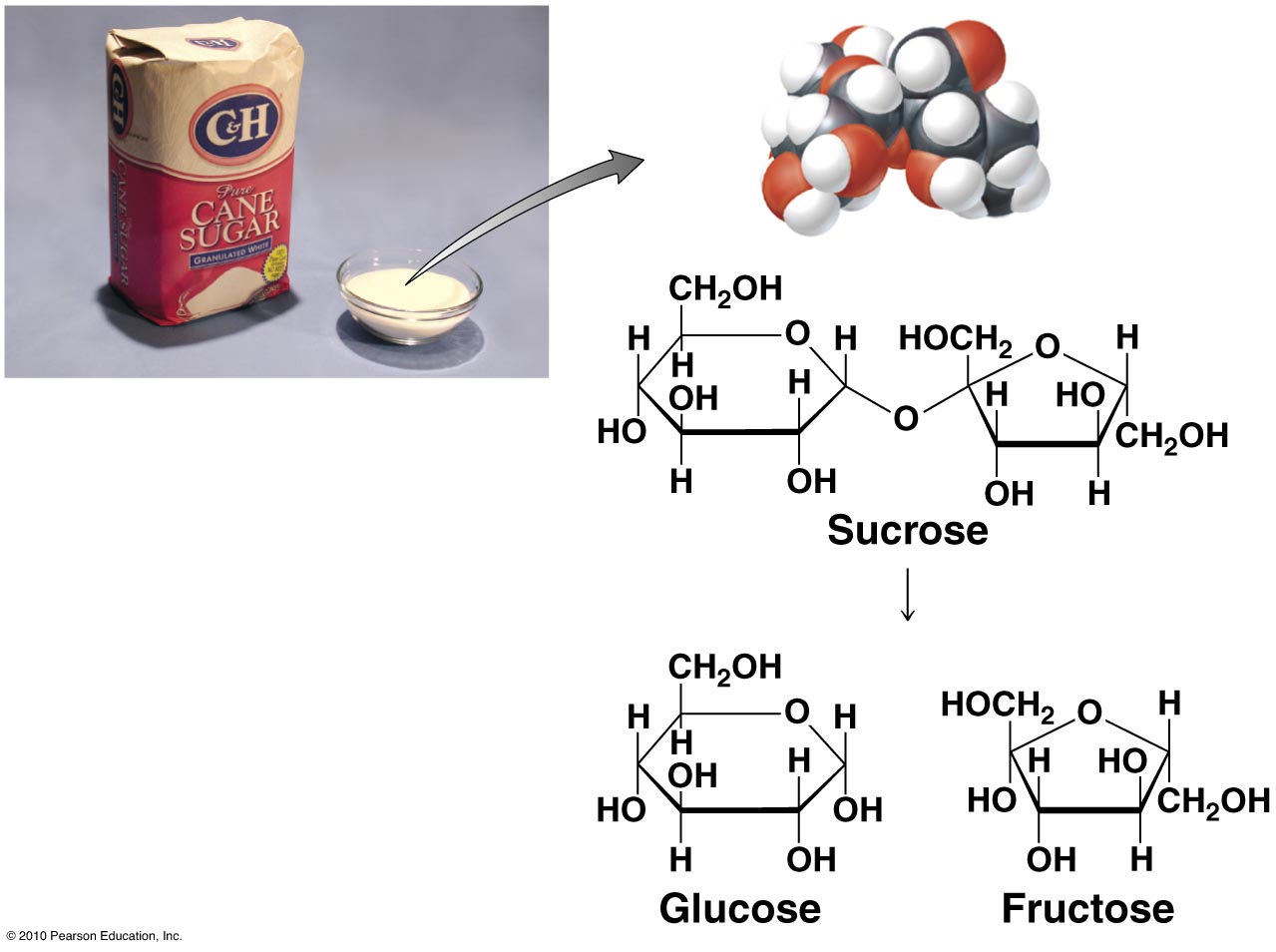 18.3 Making Solutions: Saltwater
Is this ion-dipole, dipole-dipole, or dipole-induced dipole? 
Ion-dipole
Does dissolving table salt dissolve the ionic bonds? Yes.
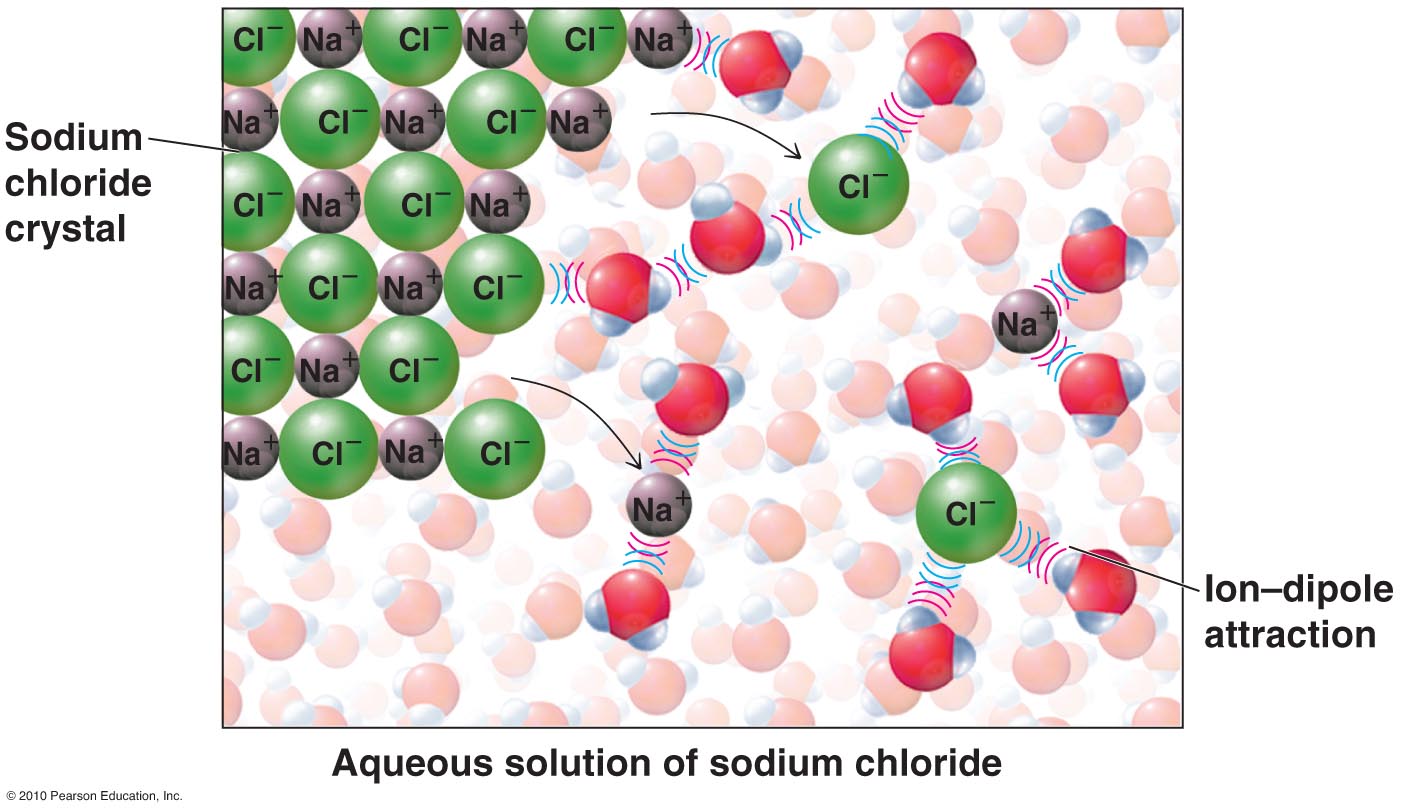 Electrolyte or not? (covalent? Ionic?)
electrolyte
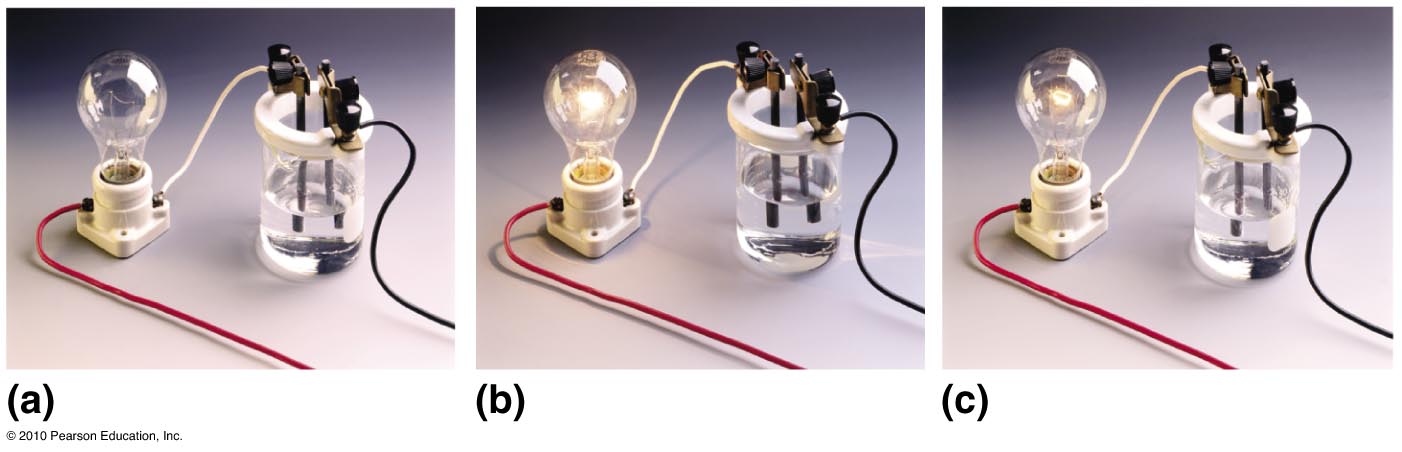 15.1 Compounds: Fill in the chart
Compound names:
Ionic compound
Molecule
Covalent compound
Examples
Nonmetal-nonmetal
Metal-metal
Table salt
Water
Tight valence electrons
Structure
Cotton
protein
Crystal lattice
Brittle
Non-crystalline (except diamond, sugar)
Pattern shifts  like charges repel
Organic compounds
DNA
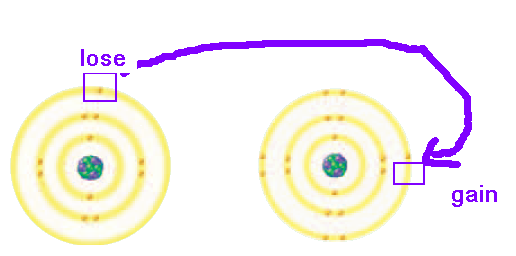 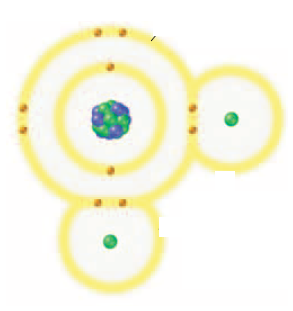 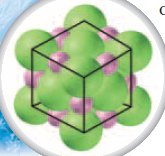 Compounds: Fill in The Chart
Melting Point
Low
High
Loose bonds between molecules easily shaken apart
Strong bonds between compounds need more energy to loosen
Solubility in water
Low
High

 


Electrical conductivity
Good
Bad
No ions
Ions are charged
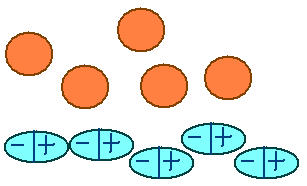 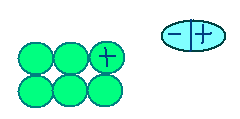 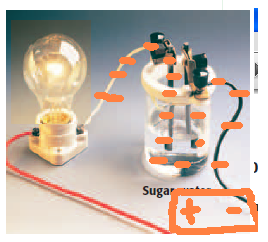 Something to Add…
Stress Response – Nervous System
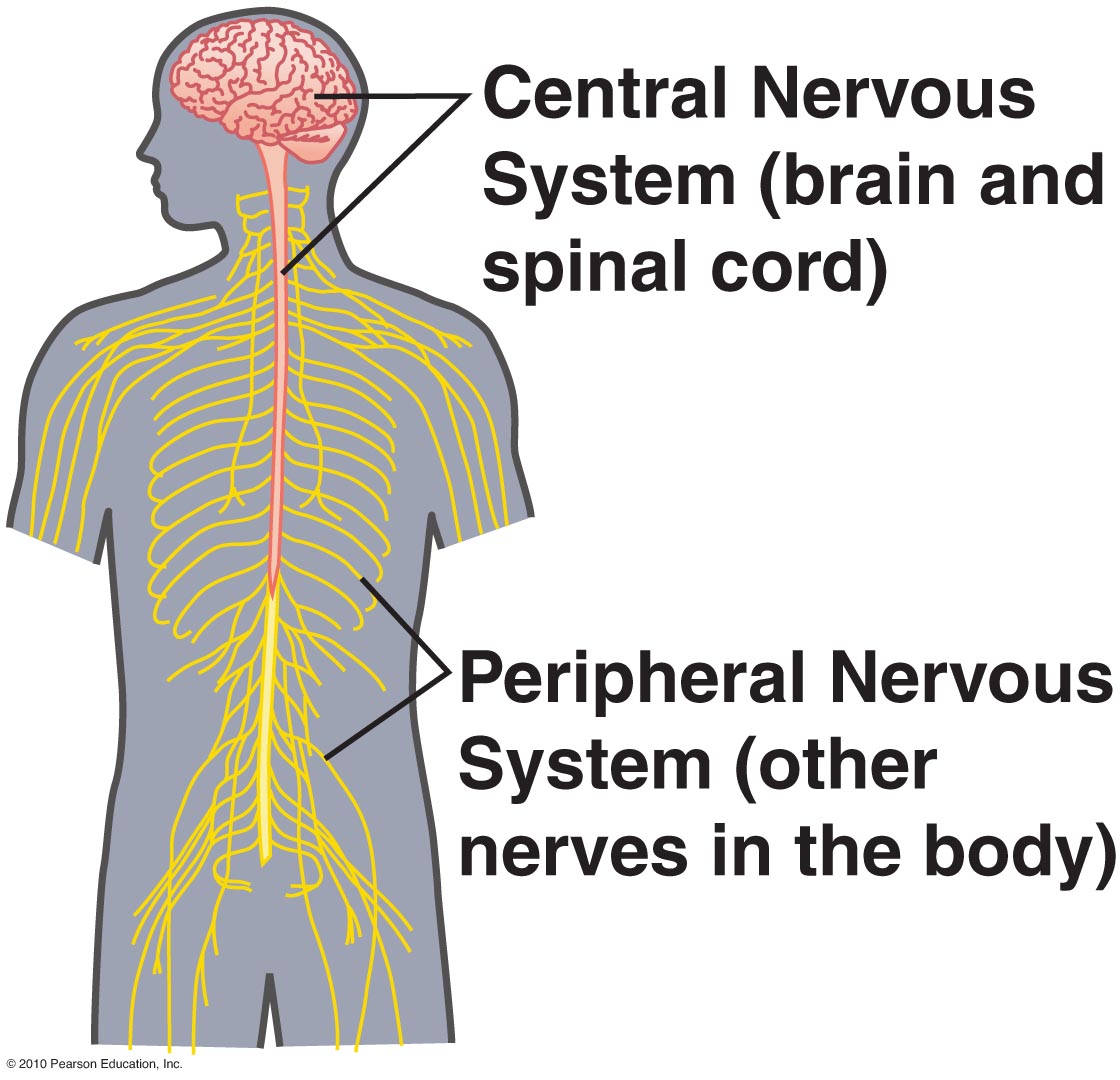 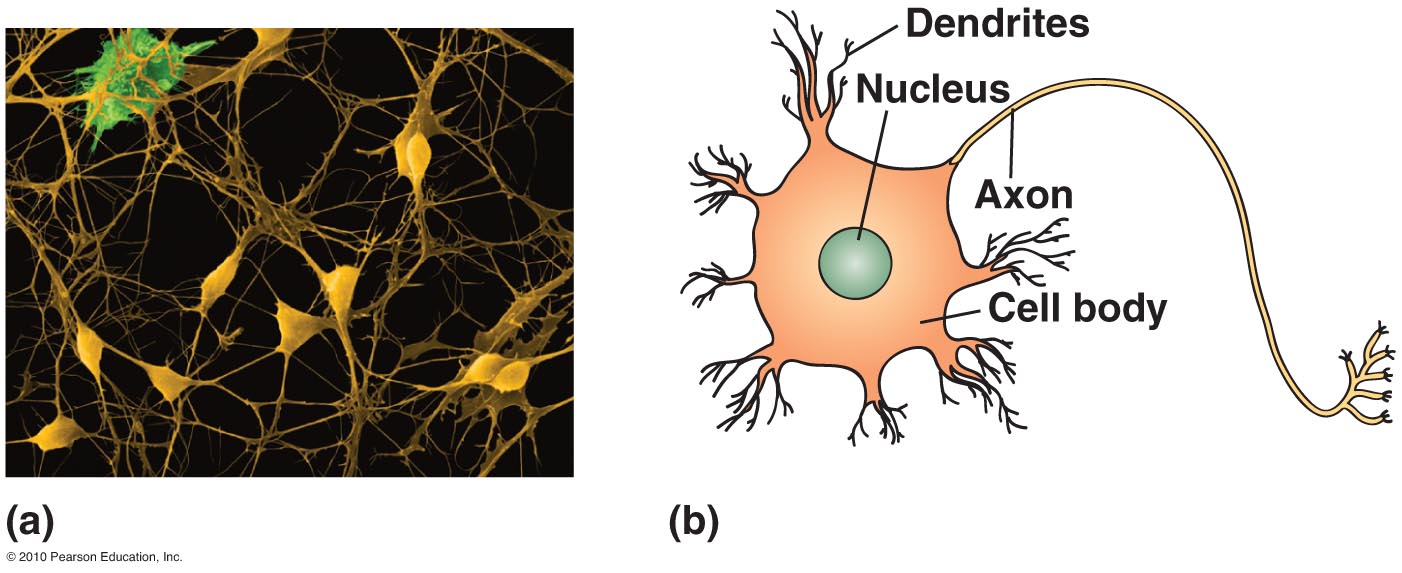 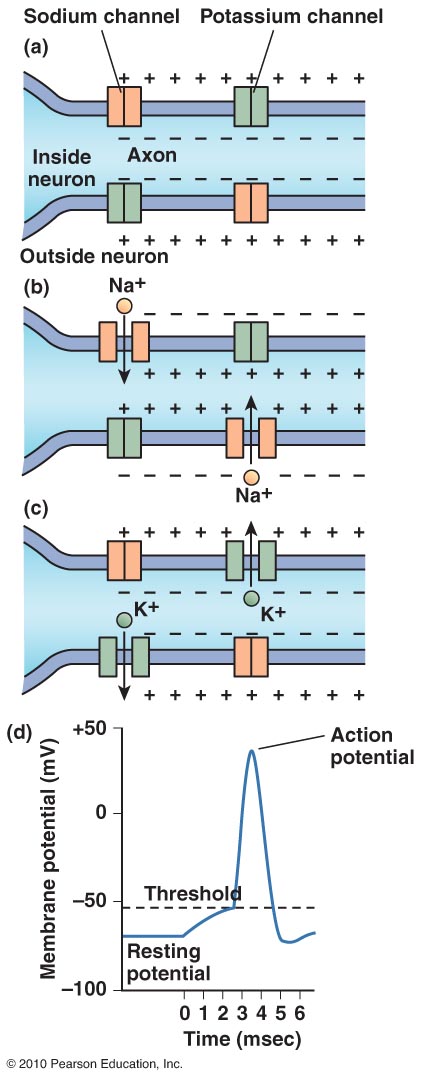 Stress Response – Nervous System
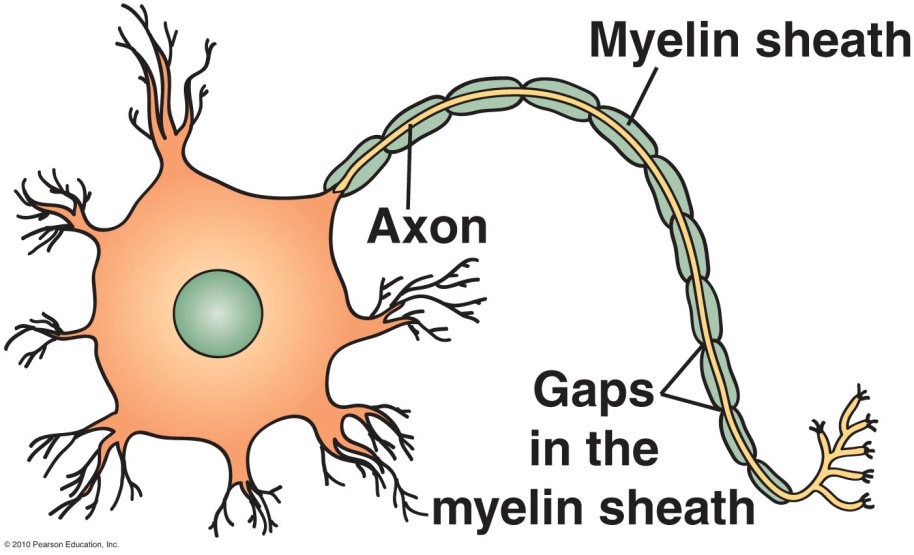 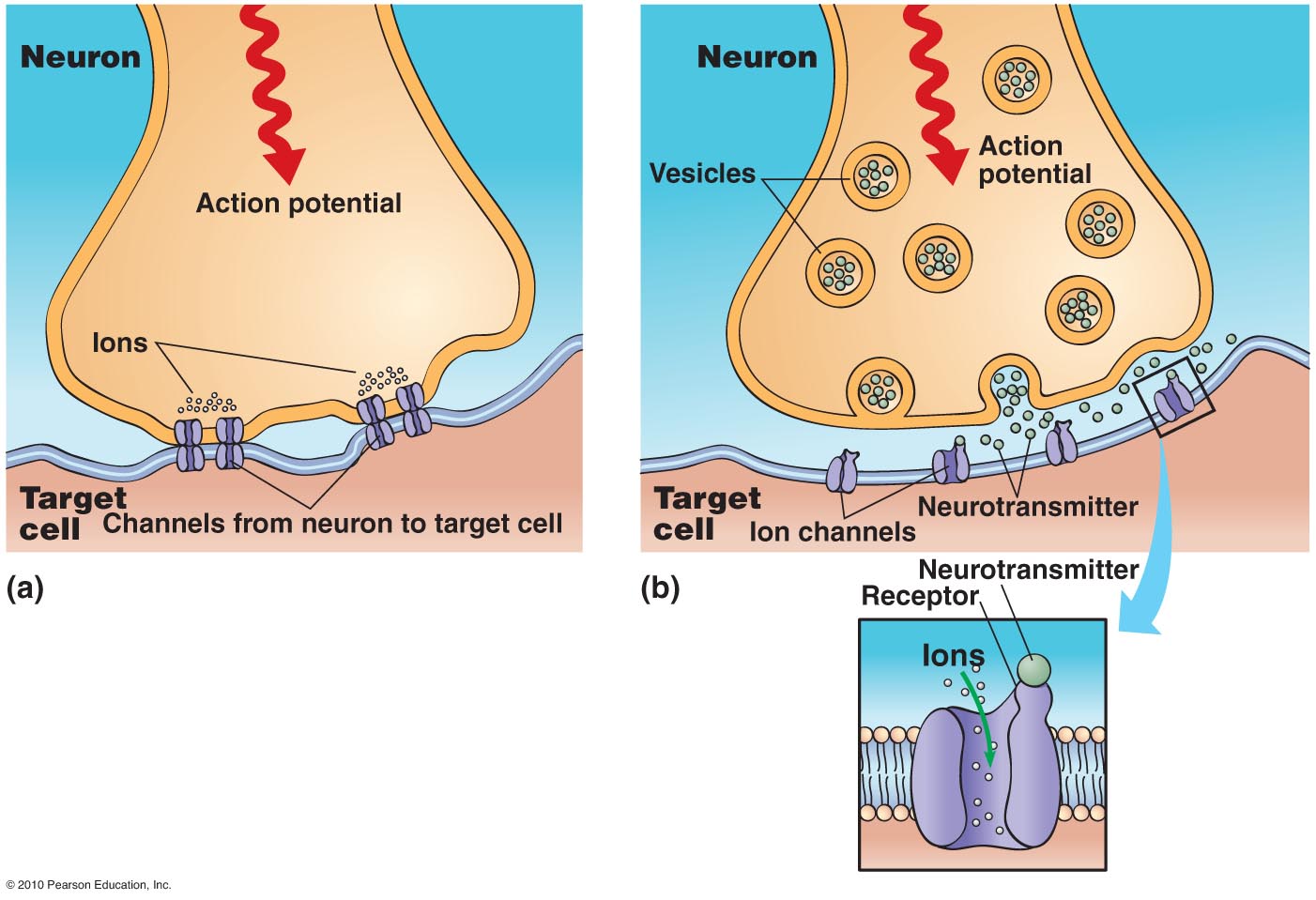 Acid- Base Reaction: Bronsted – Lowry definition
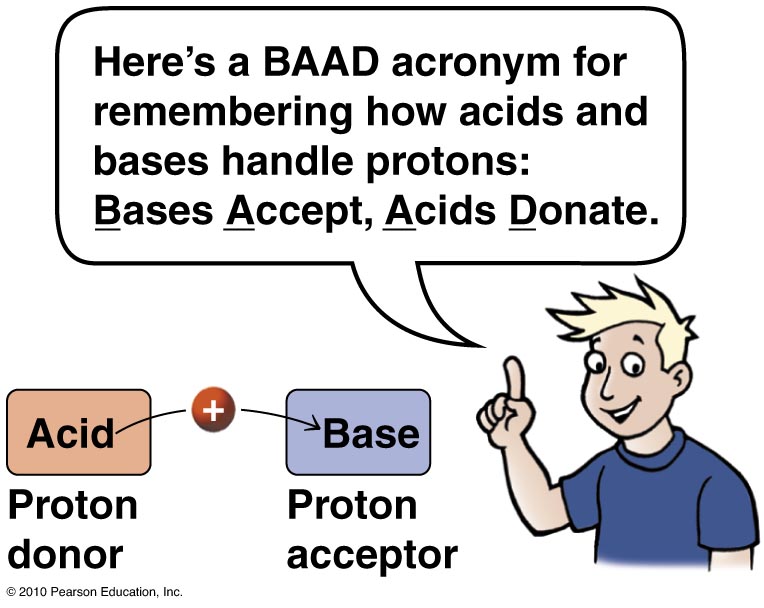 15.2 Fill in Pg. 4 (Acids – Base Venn Diagram)
15.2 Fill in Pg. 4 (Acids – Base Venn Diagram)
Bromthymol blue is a pH indicator
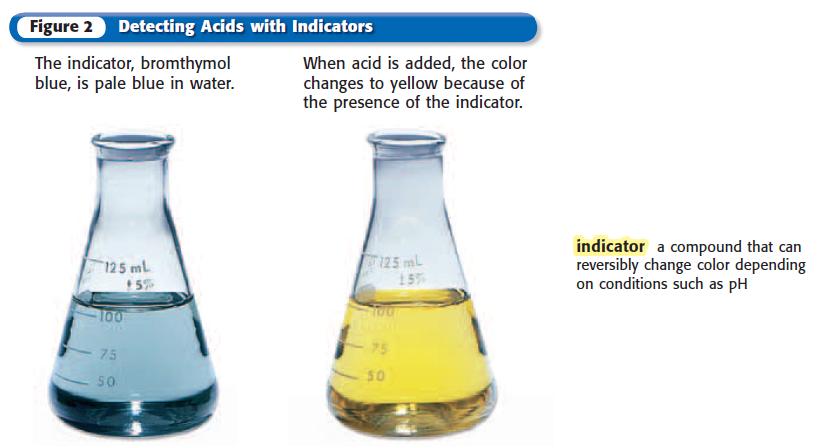 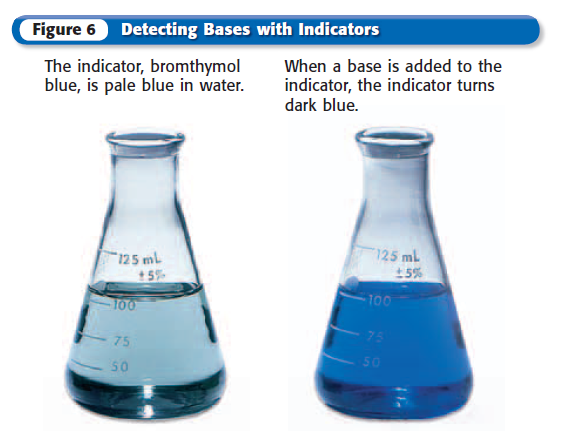 15.3 Acids ~ hydronium ionBase ~ Hydroxide ion
Pg. 5
When dissolved in water, acid increases ________________ ion concentration.
Show how hydrochloric acid in water makes ions.






What is a “strong acid”?
Strong acid examples:
Weak acid examples:
Acid- Base Reaction: Bronsted – Lowry definition
Draw the Bohr models. Show how the proton transfers. Show how the hydronium ion appears.
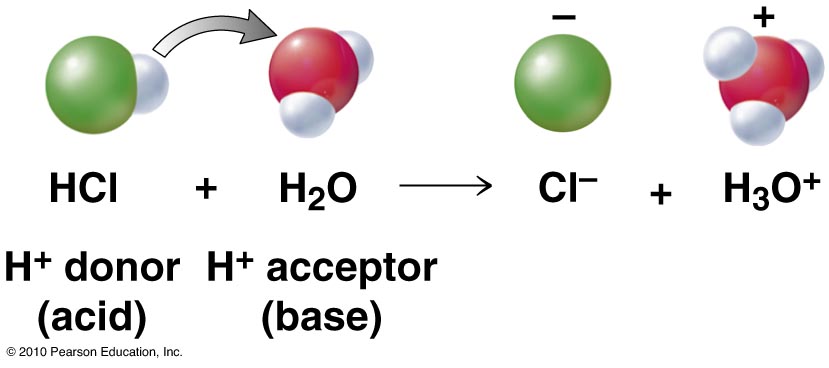 15.3 Acids ~ hydronium ionBase ~ Hydroxide ion
Pg. 5
When dissolved in water, base increases ________________ ion concentration.
Show how sodium hydroxide decomposes into ions.


Save room to show how ammonia makes OH- in water.


What is a “strong base”?
Strong base examples:
Weak base examples:
Acid- Base Reaction: Bronsted – Lowry definition
Draw the Bohr models. Show how the proton transfers. Show how the hydronium ion appears.
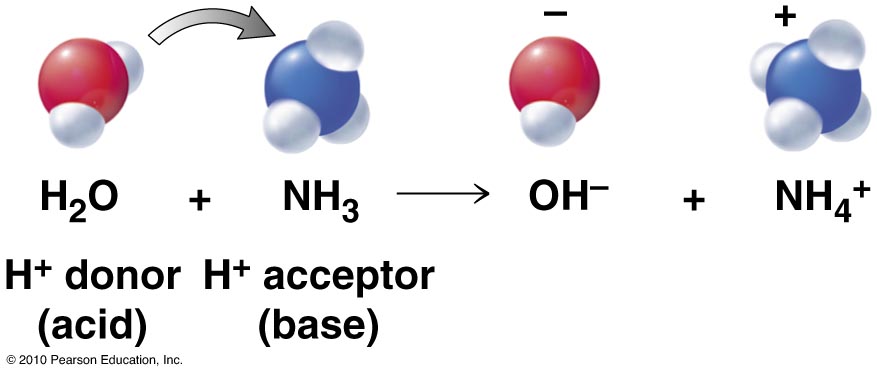 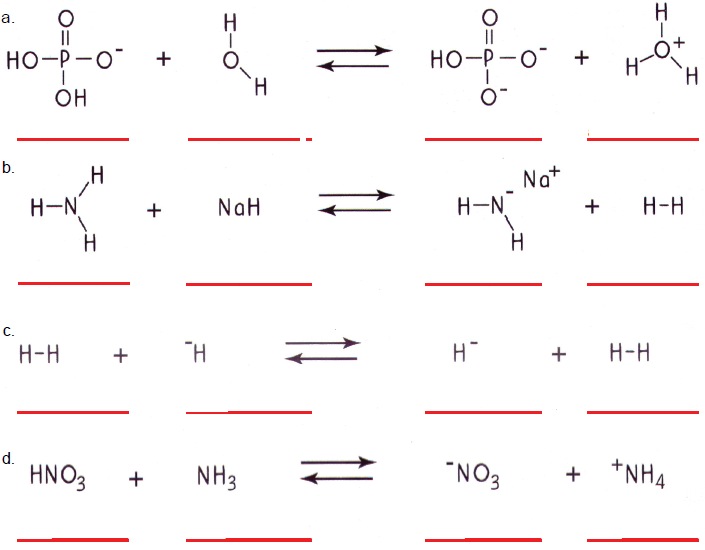 15.3 Neutralization Reaction
Idea
Acid- Base Reaction (neutralization)
Metal from base switches with hydrogen from acid
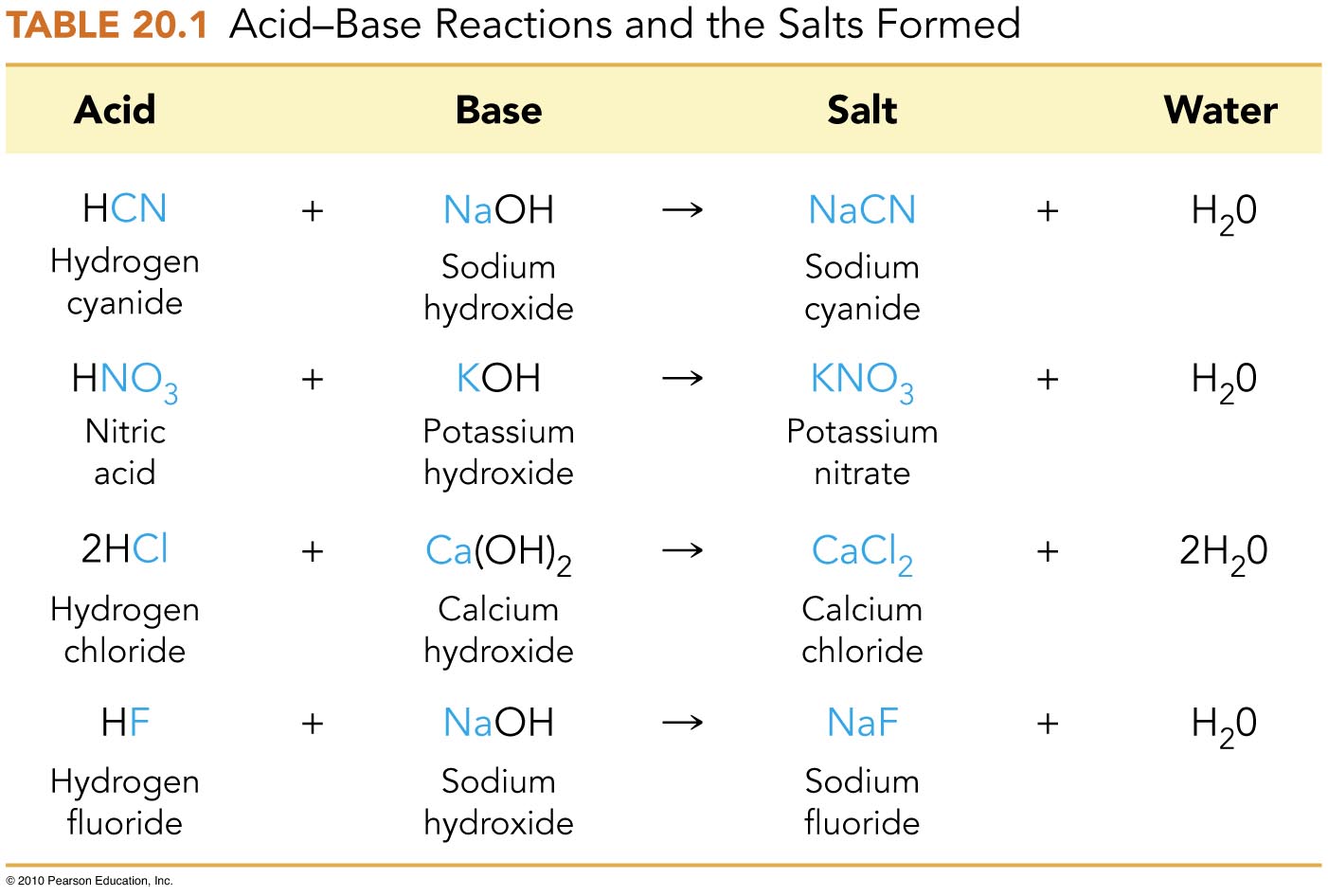 Poison


Saltpeter


De-ice


Toothpaste
Acid- Base Reaction: Bronsted – Lowry definition
Pg. 410
Hydrogen chloride + sodium hydroxide  table salt + water


Hydrogen chloride + potassium hydroxide 
	potassium chloride + water

Sodium (Na) and potassium (K) are needed for our signals to flow along nervous system
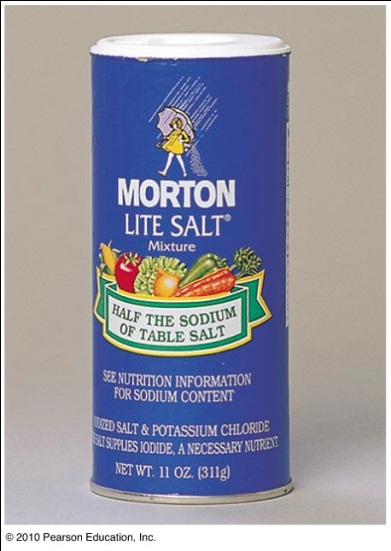 Medicine: Water-Soluble salt Can be ABSORBED
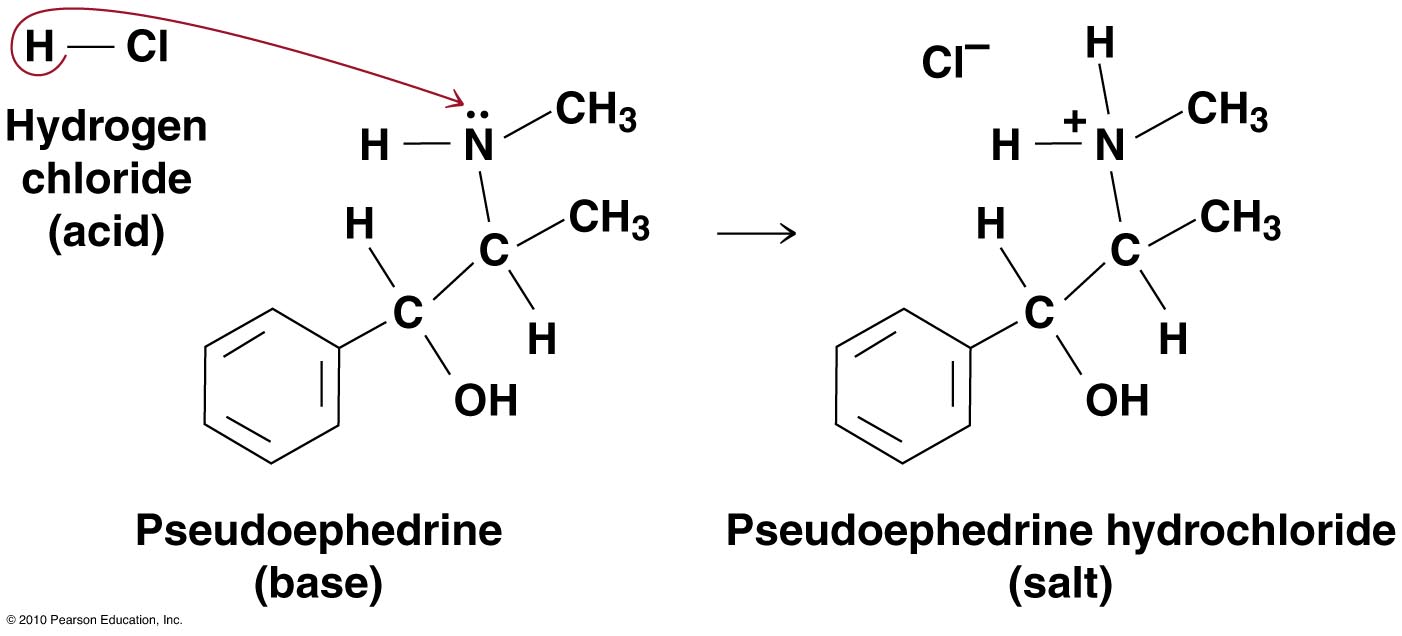 Neutralization
Is it a chemical or physical change?
15.3 Neutralization Reaction (Pg. 6)
Strength of Acid and Base
Strong acid: 
almost all donates H+ 
Split into monmetal + H+
and forms H3O+ (hydronium ion)

Strong base:
almost all takes H+ 
and forms OH-- (hydroxide ion)
or splits into metal + OH- 


Corrosive:
Strong acid in medium concentration 
(not very corrosive if low concentration)
Weak acid in high concentration
Strength of Acid and Base
In these aqueous solutions, which is the stronger base?
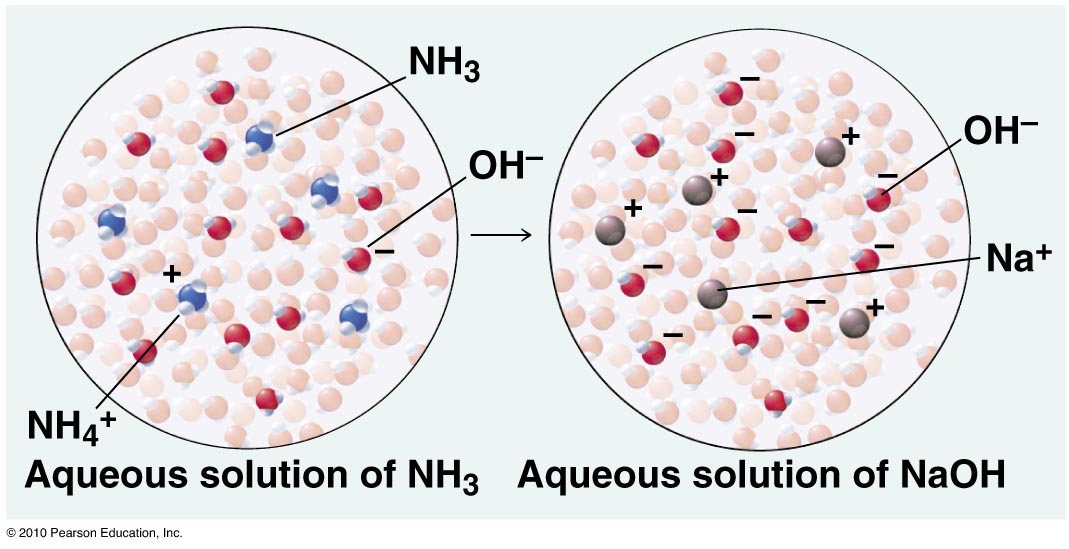 15.3 pH
Both ways reaction:  Acid or base?







Do water molecules react with one another?

Is water neutral? Why?
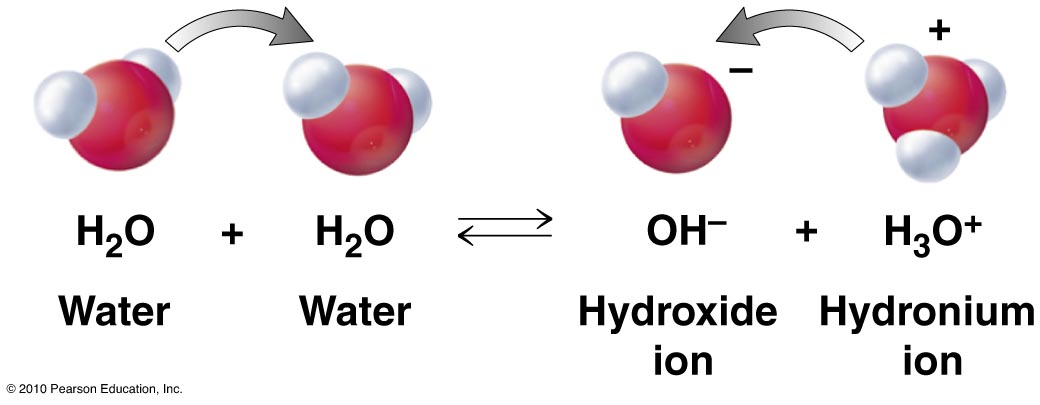 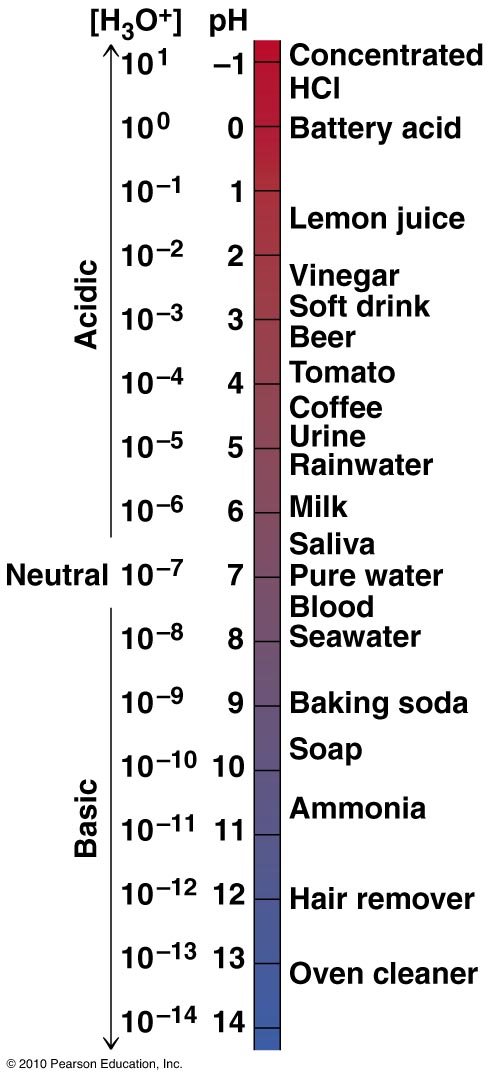 15.3 pH
Acidic solution
pH < 7

Basic solution
pH > 7
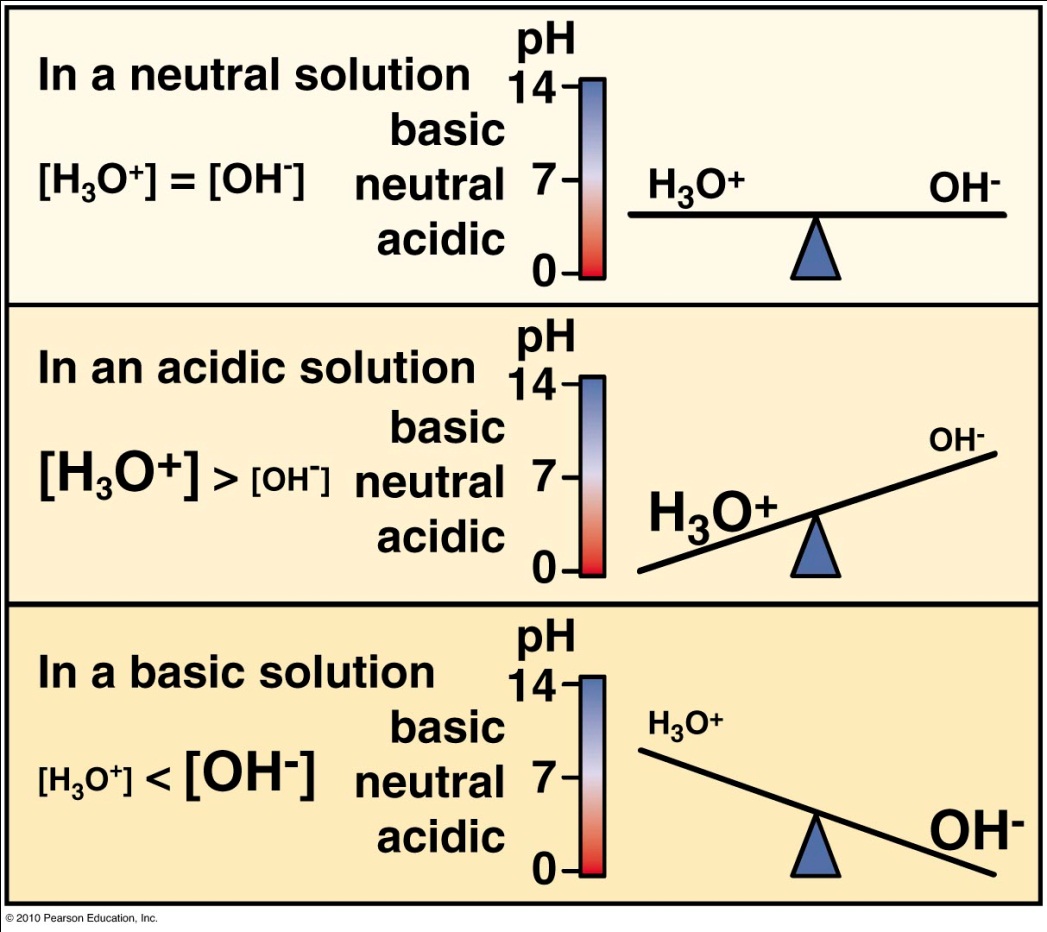 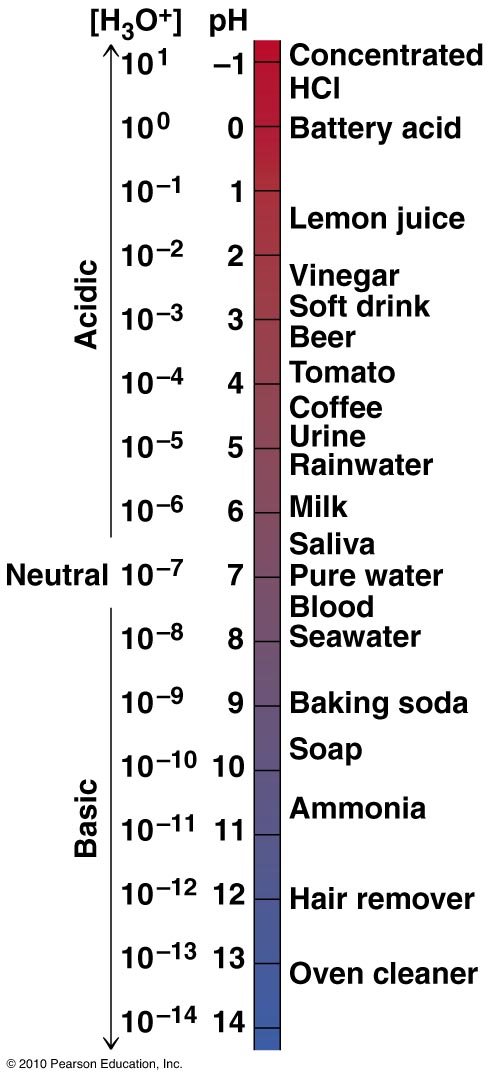 15.3 pH
pH is used to describe acidity
pH = -log[H3O+] 
(molarity)

pOH = -log[OH-]
[H+] [OH-]=10-14M
pH + pOH = 14
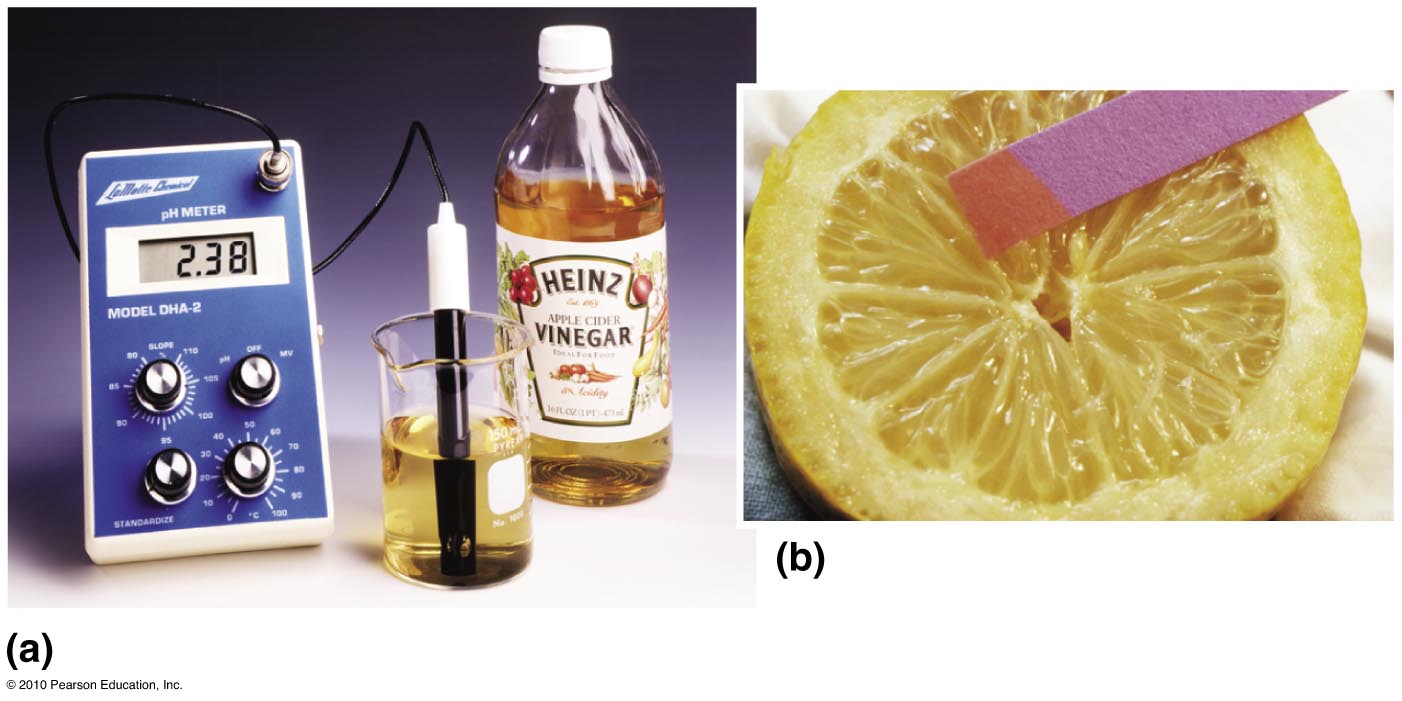 15.3 pH
pH and the Environment

Hydrangeas
Pink (high pH)                 blue (low pH)
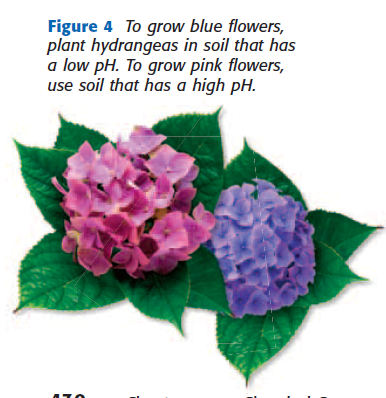 DEMO: Making Salt
HCl + NaOH  NaCl + H2O
http://www.youtube.com/watch?v=erWTsWut7Vc 
No glove and high concentration is dangerous!!
15.4 Organic Compounds
Organic compound = covalent compounds with carbon-based molecules

Why is carbon so diverse?
15.4 Carbon Backbones
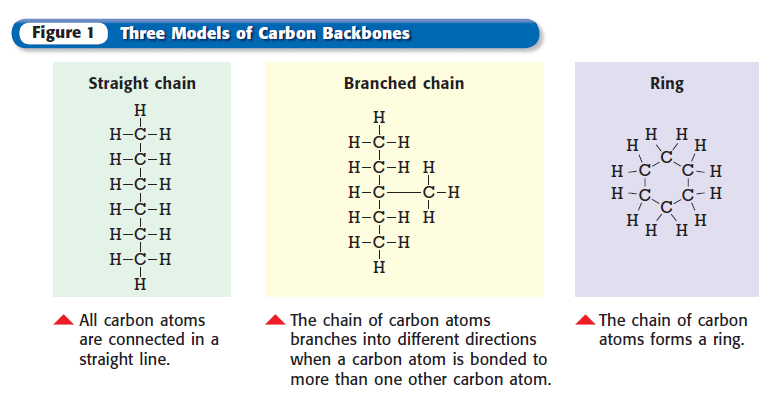 Hydrocarbons = organic compounds with only C and H
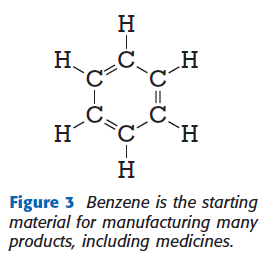 Saturated hydrocarbon: each C has 4 single bonds
Unsaturated hydrocarbon: double or triple bond
Aromatic hydrocarbon: based on benzene
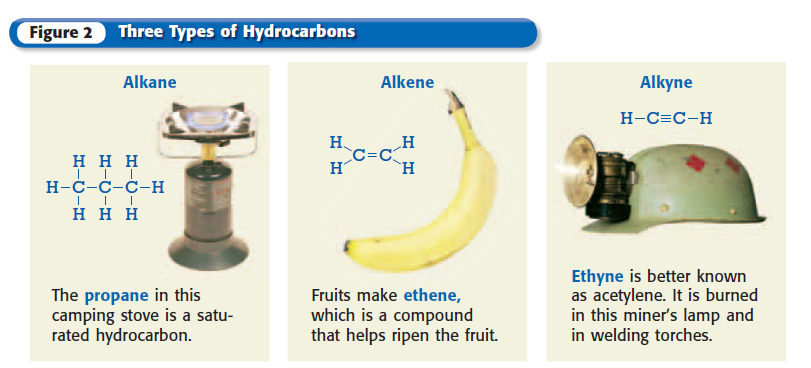 15.4 Biochemicals
Carbohydrates: food (sugars)

Lipids: fats, oils, waxes (stores energy)

Proteins: most cell molecules are proteins

Nucleic Acids: (genes) instructions to build proteins
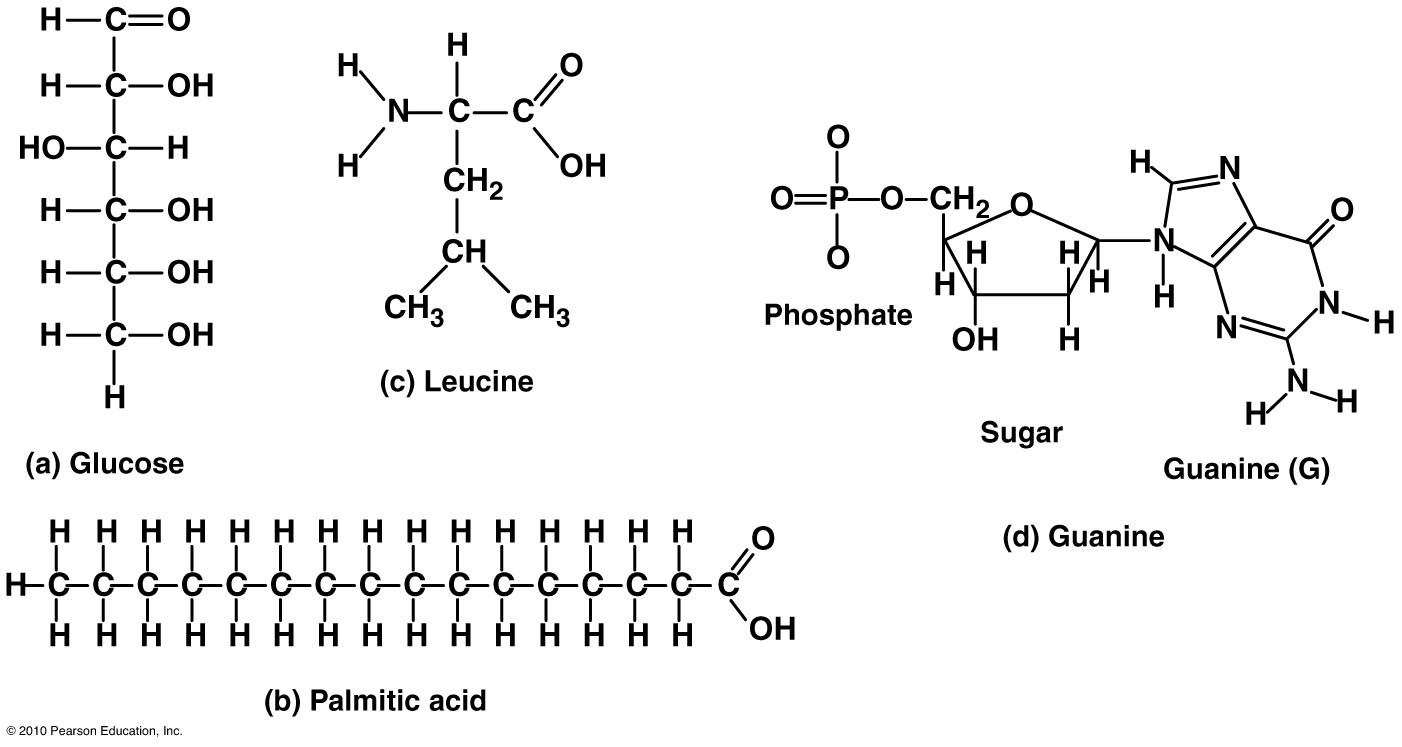 Amino acid
carbohydrate
Nitrogenous base
Lipid. Notice like soap
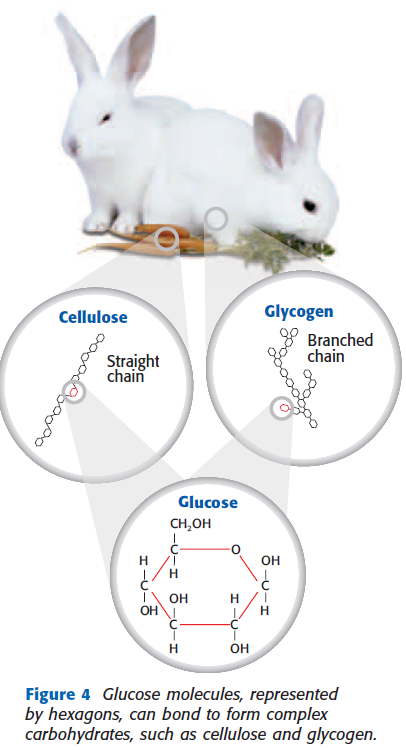 15.4 Biochemicals
Carbohydrates
Sugars (food for energy)
glucose,
Cellulose (plant cell walls).  Glycogen (energy to muscle cells)
15.4 Biochemicals
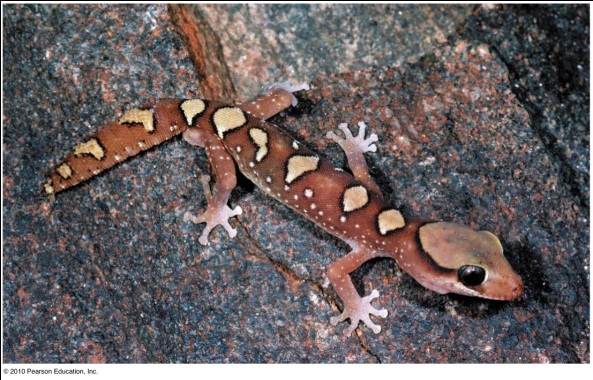 Lipids
Fats, oils, waxes (stores energy efficiently)
Cell membrane
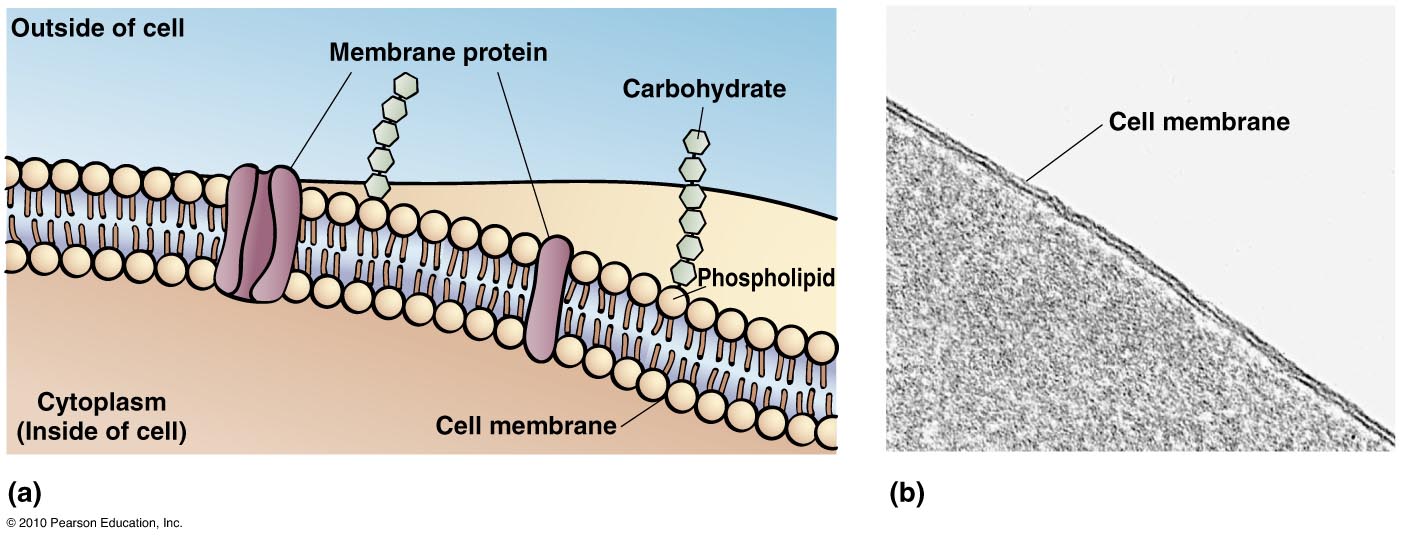 15.4 Biochemicals
Proteins
Folded strings of amino acids
Amino acid = H, O, N, S
“gates” to cell membrane
Enzymes (catalysts), hormones, hemoglobin, hair structure
Only 20 amino acids are found in living things. (we can’t  make 8. eat)
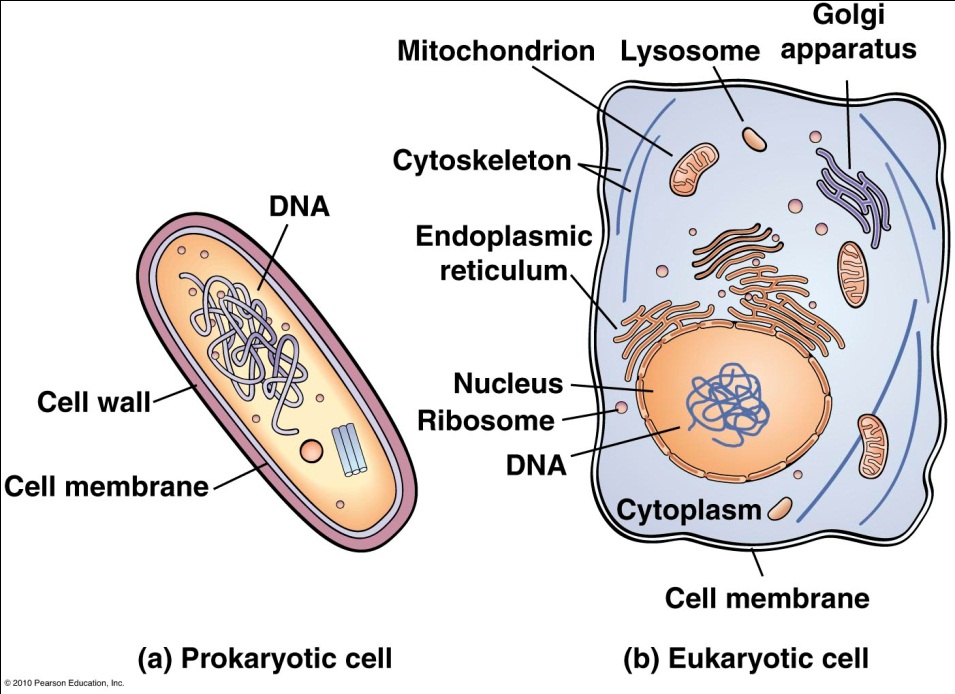 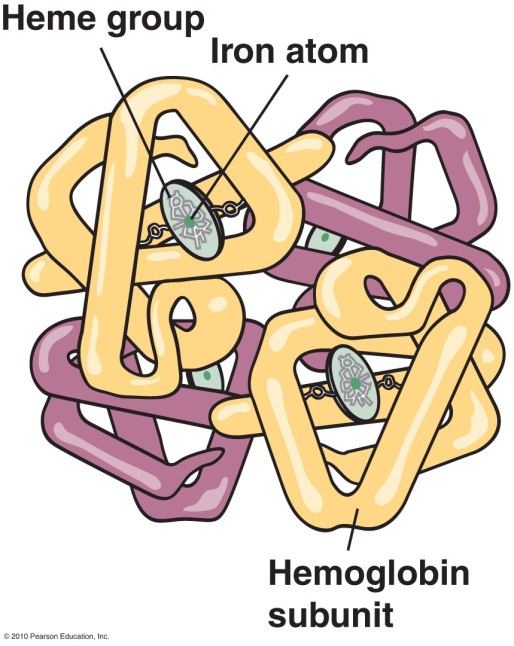 15.4 Biochemicals
Nucleic Acids: (genes) instructions to build proteins
DNA (deoxyribonucleic acid)
RNA (ribonucleic acid)
Nucleotides: molecules of C, H, O, N, P
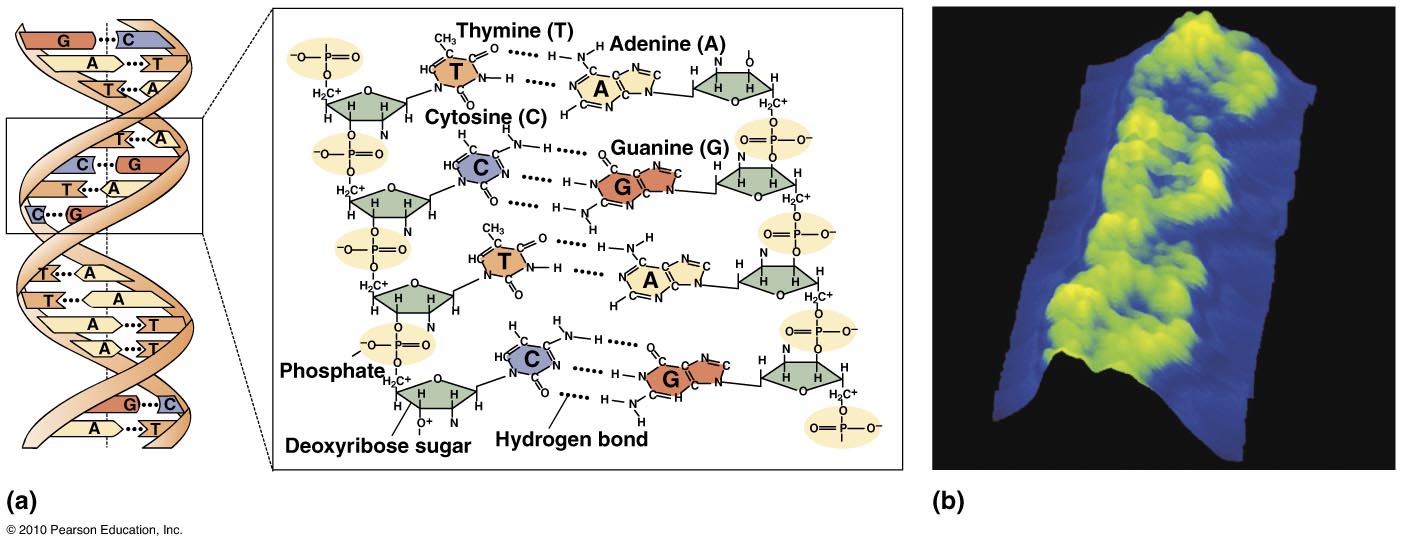 Another Kind of Reaction: Redox
Oxidation-reduction
20.4  Oxidation- Reduction Reaction
http://www.youtube.com/watch?v=Mx5JJWI2aaw





Why was the water necessary?
What group is sodium in?
http://www.youtube.com/watch?v=YvSkXd_VVYk
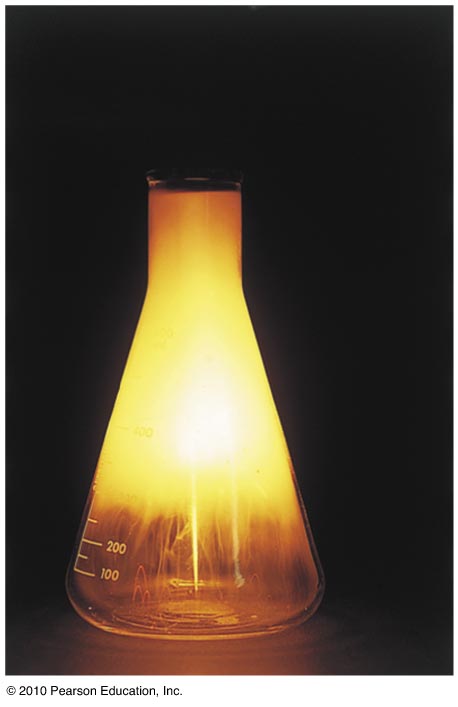 [Speaker Notes: Salt is? NaCl. Form by? Na + Cl.  Balance it: 2Na + Cl2  2 NaCl.   Oxidation: see pg. 420]
20.4  Oxidation- Reduction Reaction
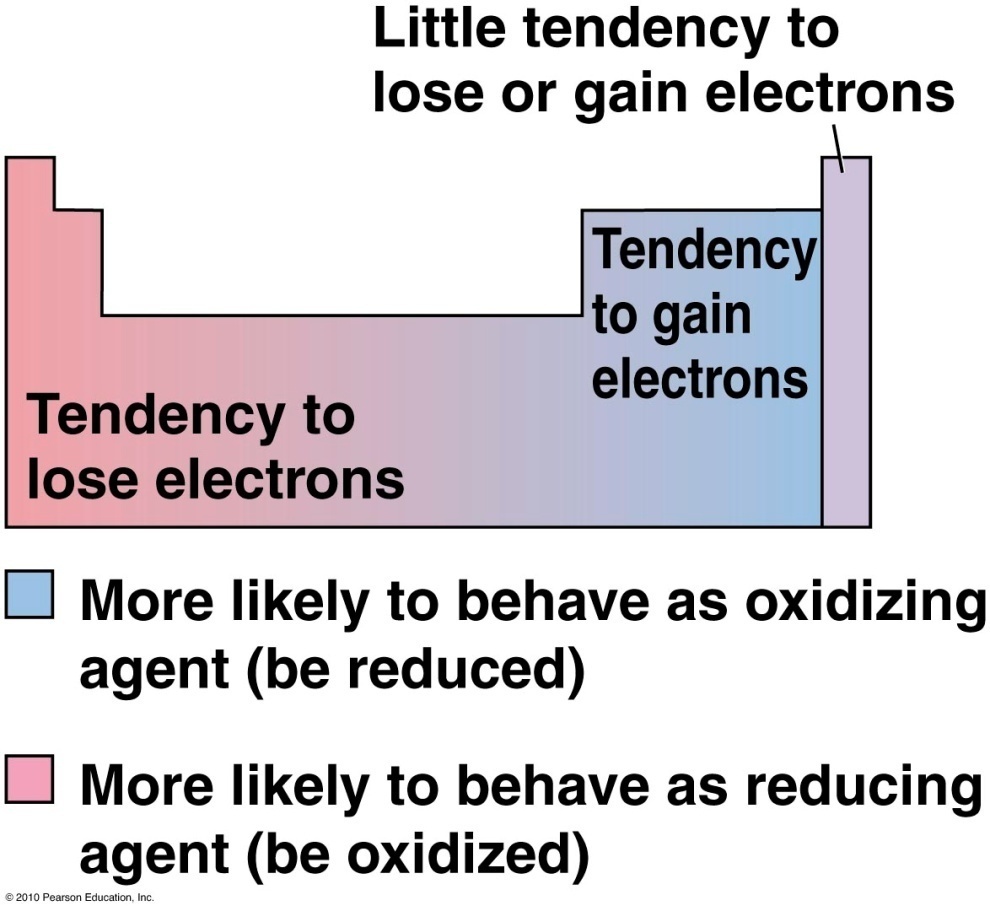 20.4  Oxidation- Reduction Reaction
True or false?
Reducing agents are oxidized in oxidation-reduction reactions.
Oxidizing agents are reduced in oxidation-reduction reactions.
20.5 Electrochemistry
Oxidation-reduction reactions
Electrochemistry
Electrolysis: purifying things
Electroplating
Batteries
Oxygen
Corrosion (metal + oxygen)
Combustion (nonmetal + oxygen)
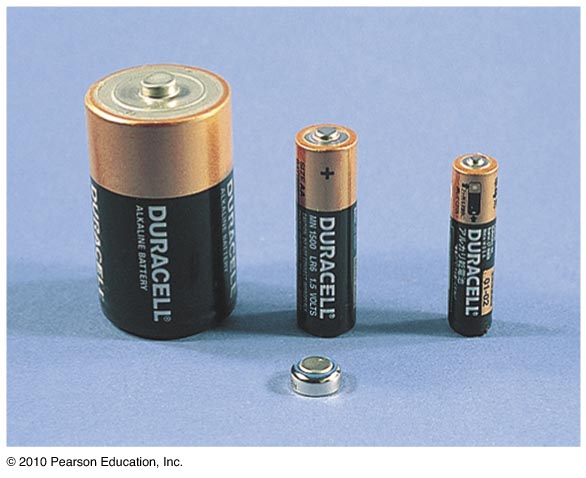 20.5 Electrochemistry
Oxidation-reduction reactions
Chemicals  electricity
Example?


Electricity  chemicals  (electrolysis)
DEMO # 3

DEMO # 4
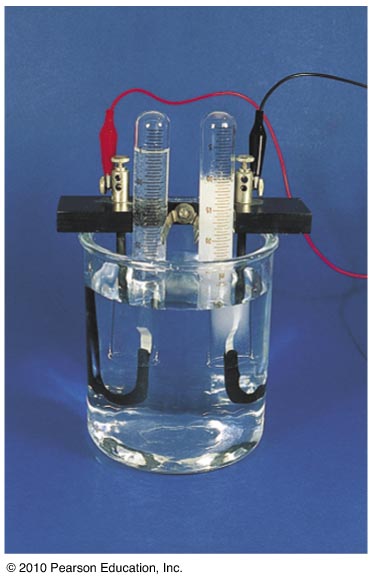 Demo #3
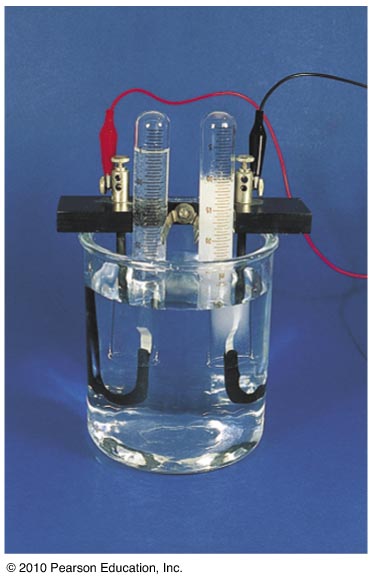 20.5 Electrochemistry
Electrolysis – recharge a car battery

Another example: Figure 20.23
Spark + 2H2O  2H2 + O2
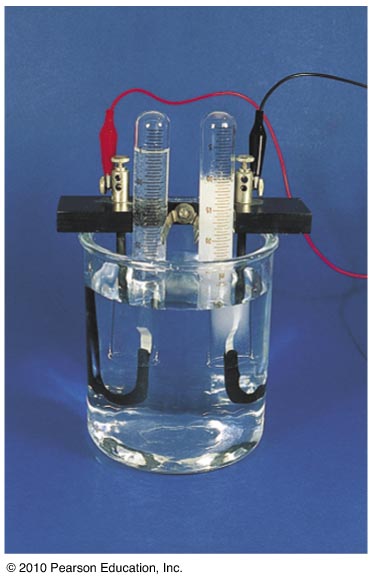 Electrolysis
Electroplating

Purifying aluminum (efficient way discovered 1884)
Demo #4
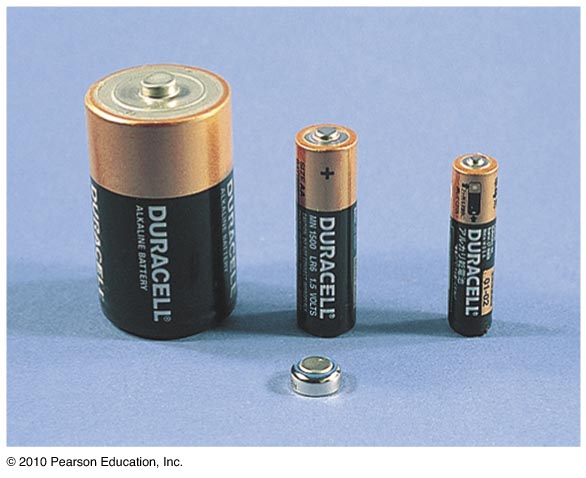 20.5 Electrochemistry
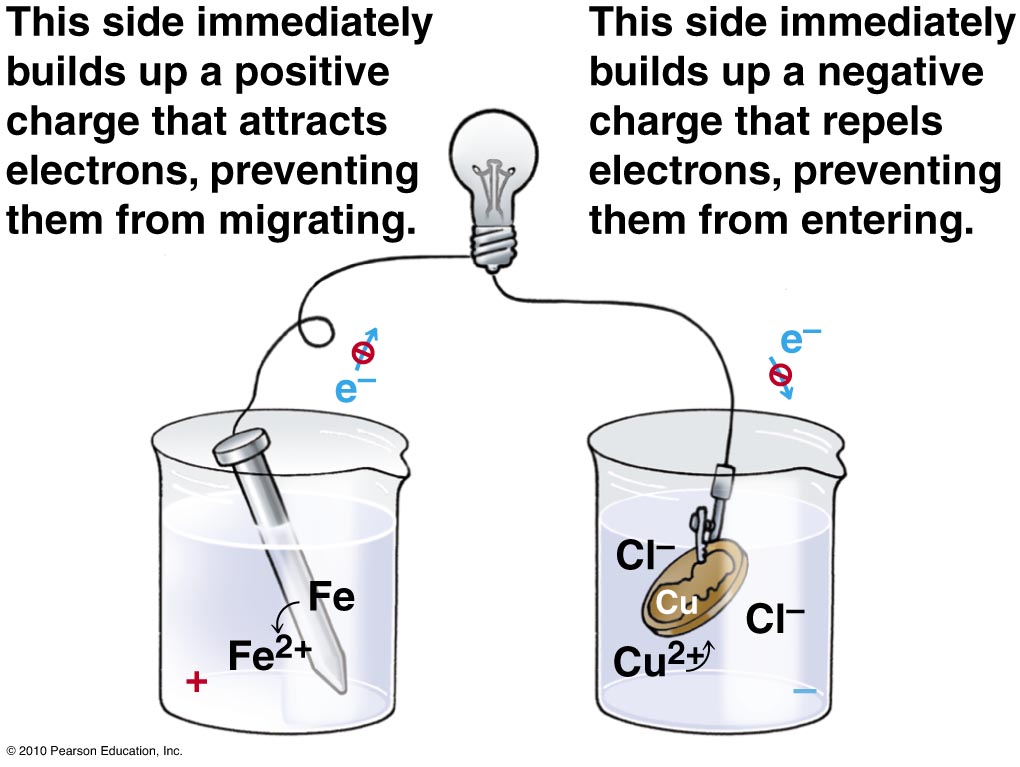 20.5 Electrochemistry
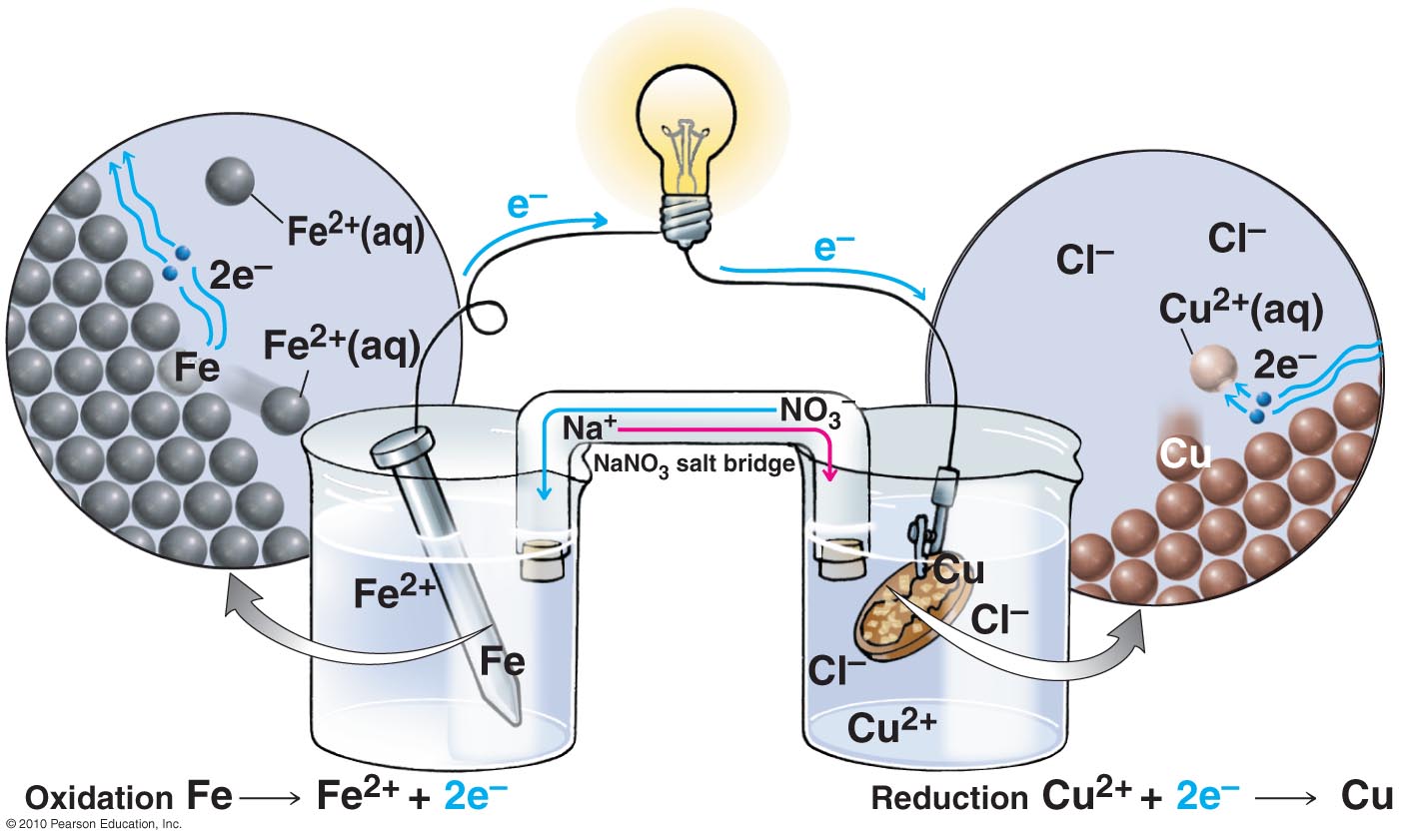 20.5 Electrochemistry
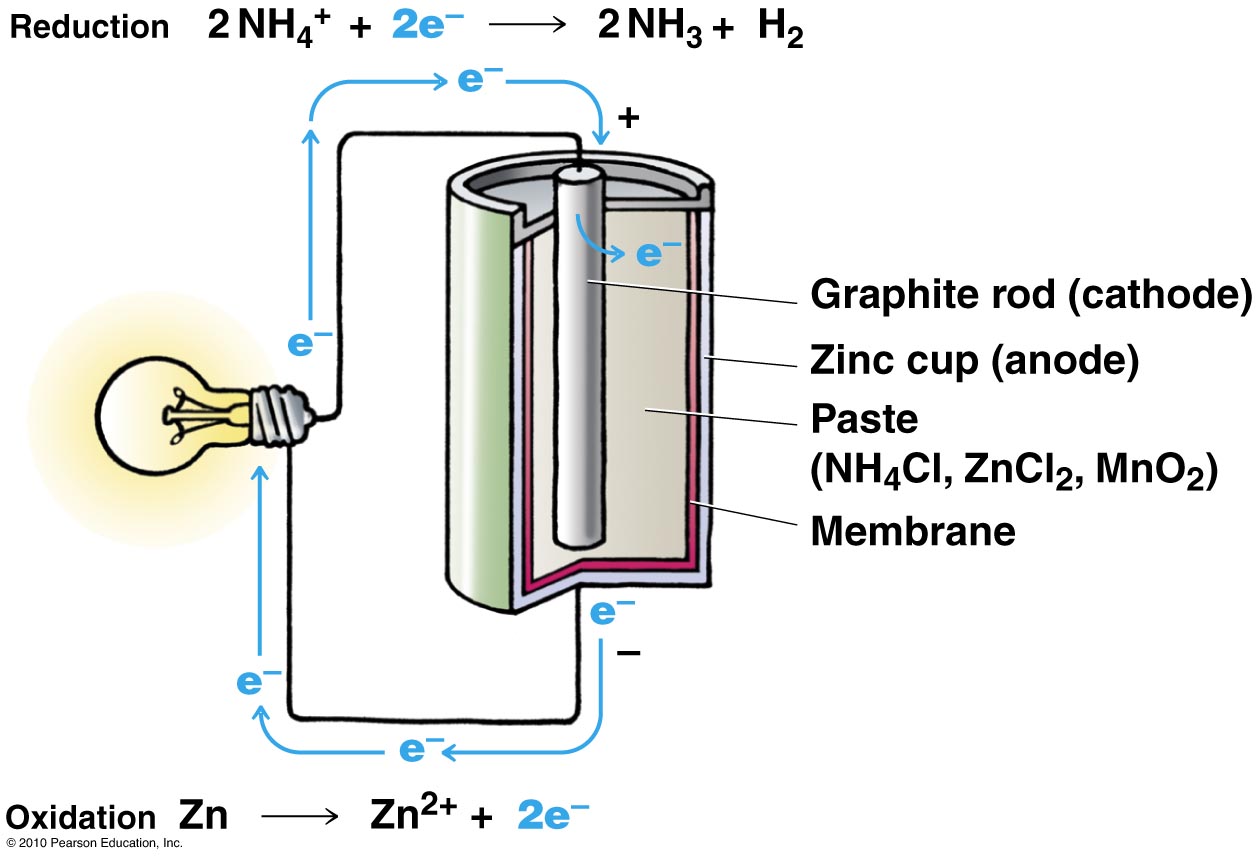 20.5 Electrochemistry
Alkaline battery: zinc as source of electrons
Alkaline paste

Lithium metal as source of electrons

Battery: involves
2 materials oxidize-reduce each other
They are connected by a path for ions to balance the electron flow.
Oxidation-Reduction
20.5 Electrochemistry: Fuel cell (Fig. 20.21)
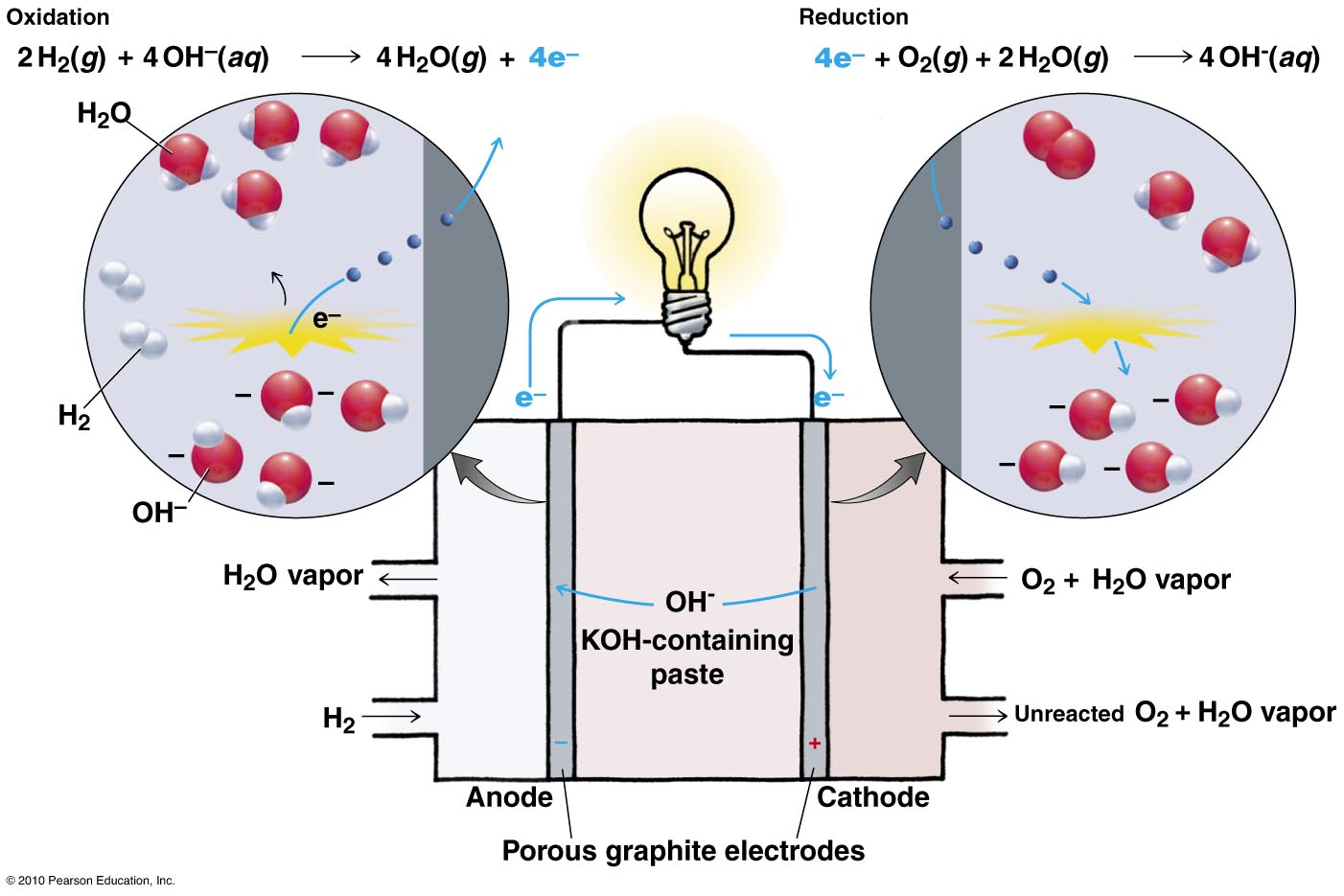 20.5 Electrochemistry: Fuel cell (Fig. 20.21)
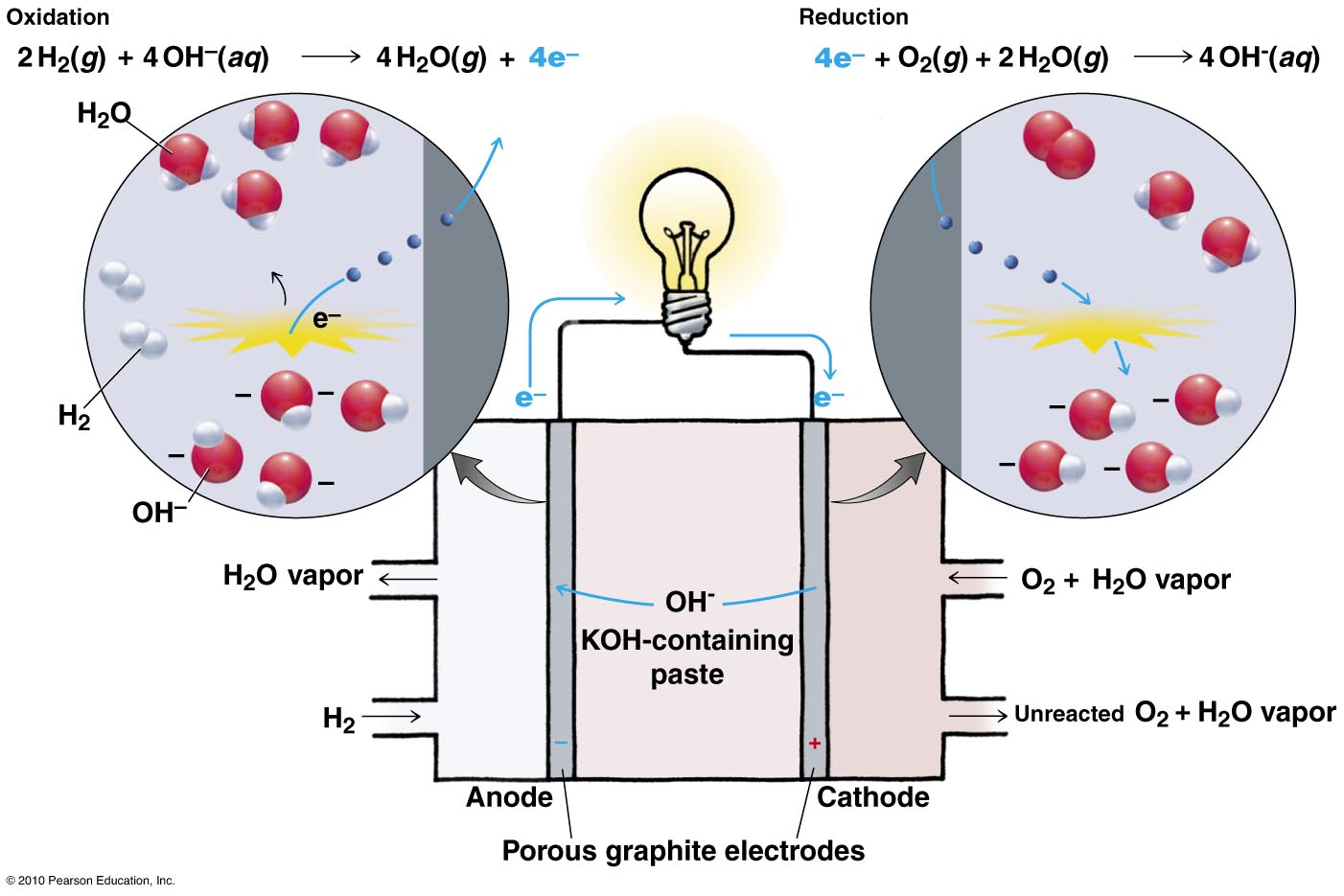 20.5 Electrochemistry: Fuel cell (Fig. 20.21)
Used in space shuttles for electricity. Also provides water.
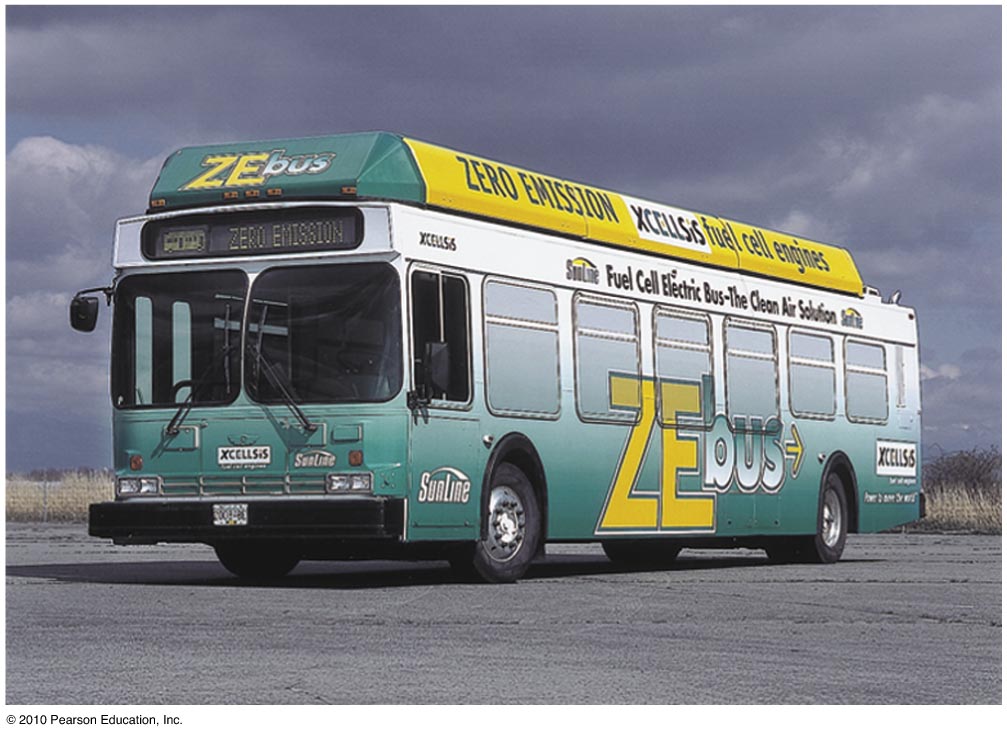 20.6 Corrosion and Combustion
Oxygen is the most common oxidizing agent (oxygen reduces)
Oxygen plucks electrons from lower left elements

2 common oxidation-reduction reactions
Corrosion: metal deteriorates (with oxygen)


Combustion: nonmetal + oxygen  water + CO2 + energy
20.6 Corrosion: an oxidation-reduction reaction
Metal deteriorates

Iron        +   oxygen       +    water       rust
    4Fe         +      3O2         +     3H2O     2Fe2O3 · 3H2O
20.6 Corrosion : an oxidation-reduction reaction
Rust  - not harmful
loss of iron - harmful.
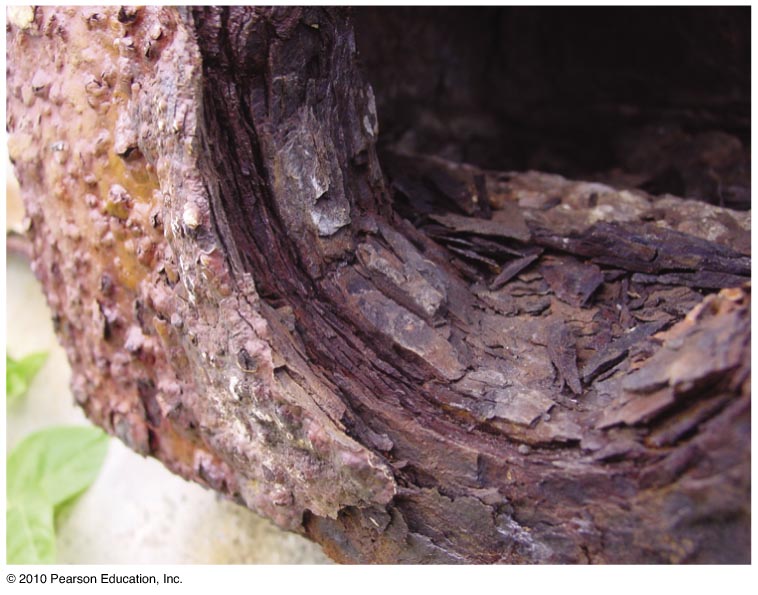 20.6 Corrosion : an oxidation-reduction reaction
Aluminum is easily oxidized by oxygen  Al2O3
Aluminum oxide
Waterproof layer
Shield prevents more oxidation
Galvanization – make a protective, water-proof oxidized coat
Iron coated with Zinc
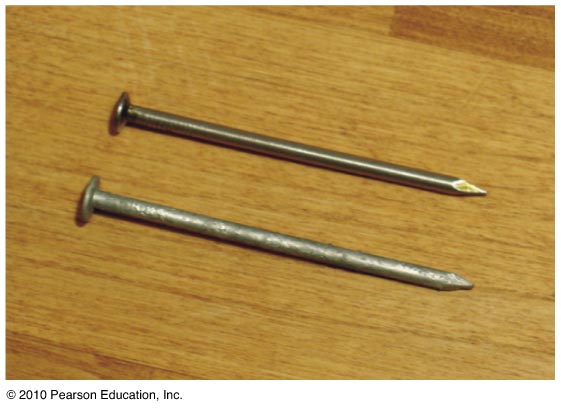 20.6  Combustion : an oxidation-reduction reaction
Nonmetal reacts with oxygen 
Exothermic reaction


Nonmetal       +    oxygen         water       +   CO2    +   energy
              CH4         +      2O2             2H2O       +   CO2     +  energy
20.6 Combustion : an oxidation-reduction reaction
Hydrogen + oxygen  violent reaction
Rocket launch

Wood & fossil-fuel (carbon-based)  CO2 + water + energy
20.6 Combustion : an oxidation-reduction reaction
Methane + oxygen  carbon dioxide + water + energy
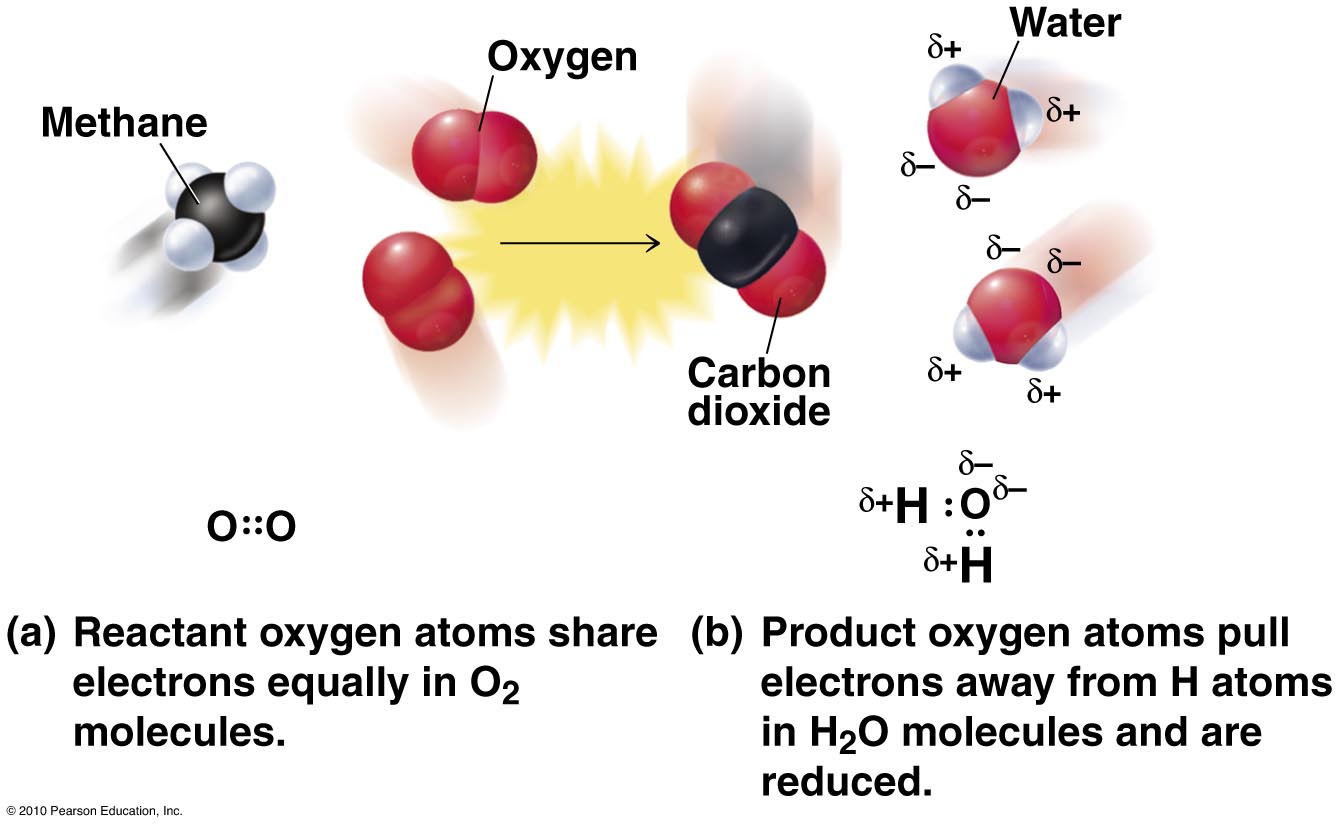 20.6 Combustion : an oxidation-reduction reaction
Electrons transfer
Polar covalent bonds   non-polar covalent bonds

“combustion” occurs in food
	         Food   +                 O2                     CO2    +    H2O    +   energy
           (like methane)     (breathed)             (exhaled)               (warmth)